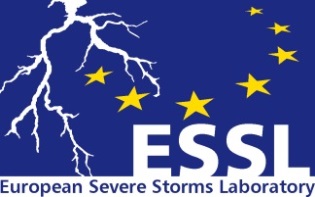 Future changes in severe thunderstorm environments in Europe
Tomáš PúčikPieter Groenemeijer
Lars Tijssen
Anja T. Rädler
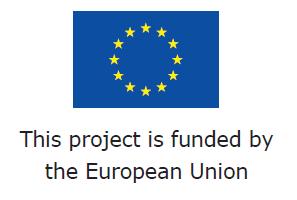 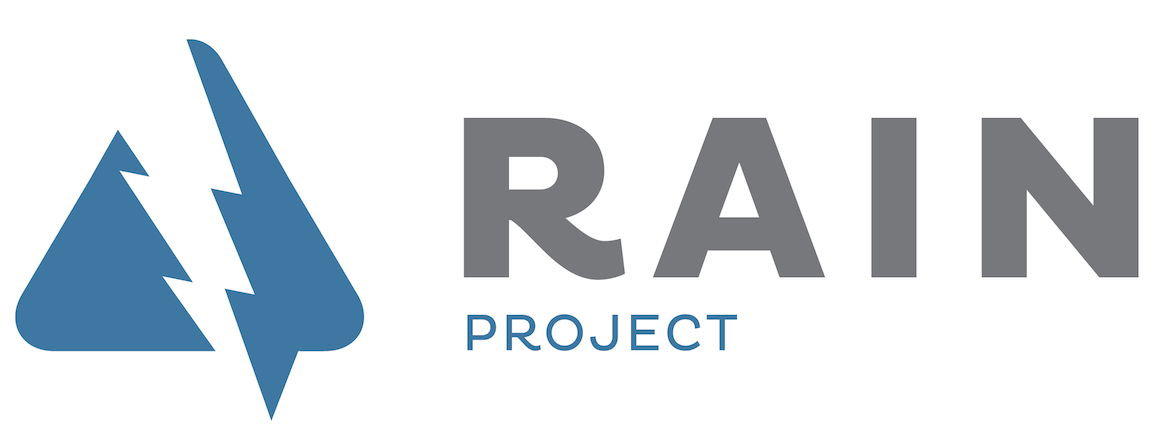 The RAIN project has received funding from theEuropean Union’s Seventh Framework Programme for research, technological development and demonstration under grant agreement no 608166.
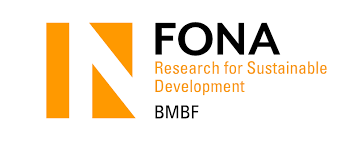 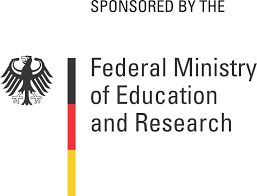 The ARCS project is supported by theGerman Ministry of Education and Researchas part of its programme on sustainable development: www.fona.de
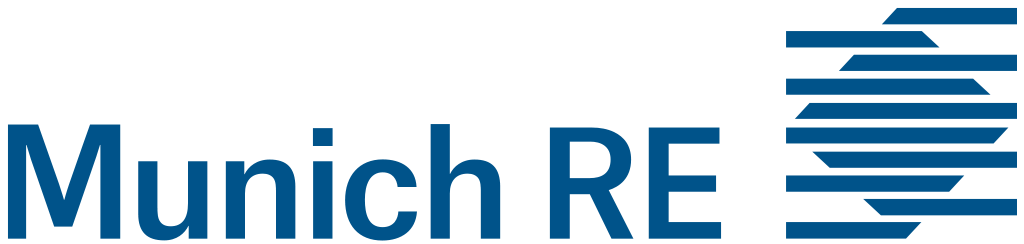 The ARCS project is supported by Munich RE.
The contents of this presentation are the author's views.  The EU is not liable for any use that may be made of the contained information.
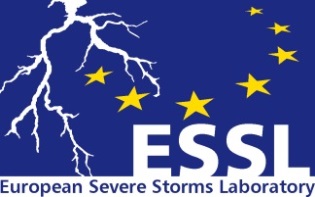 Research questions
Q1:  Will the favourable environments for severe thunderstorms in Europe increase or decrease in the future? Why?
              
Q2:  How big is the uncertainty in the models?
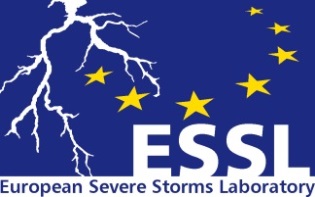 Dataset
14 EURO-CORDEX model ensemble:
5 regional models 
10 CMIP5 models

 RCP4.5 and RCP8.5 scenarios

0.44 ° resolution

6h-ly data
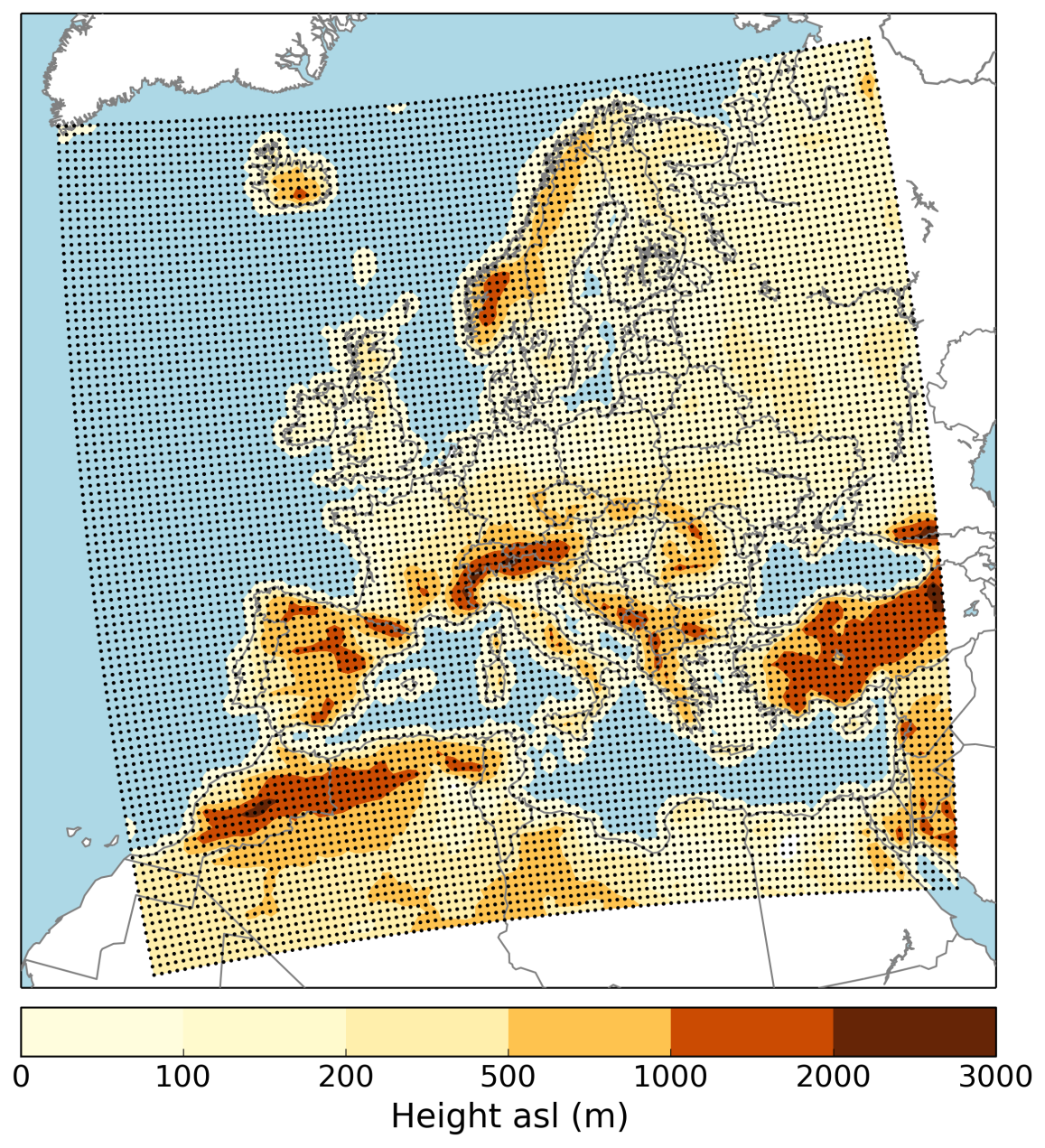 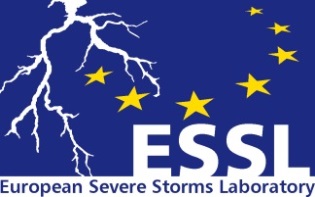 Severe thunderstorm environments
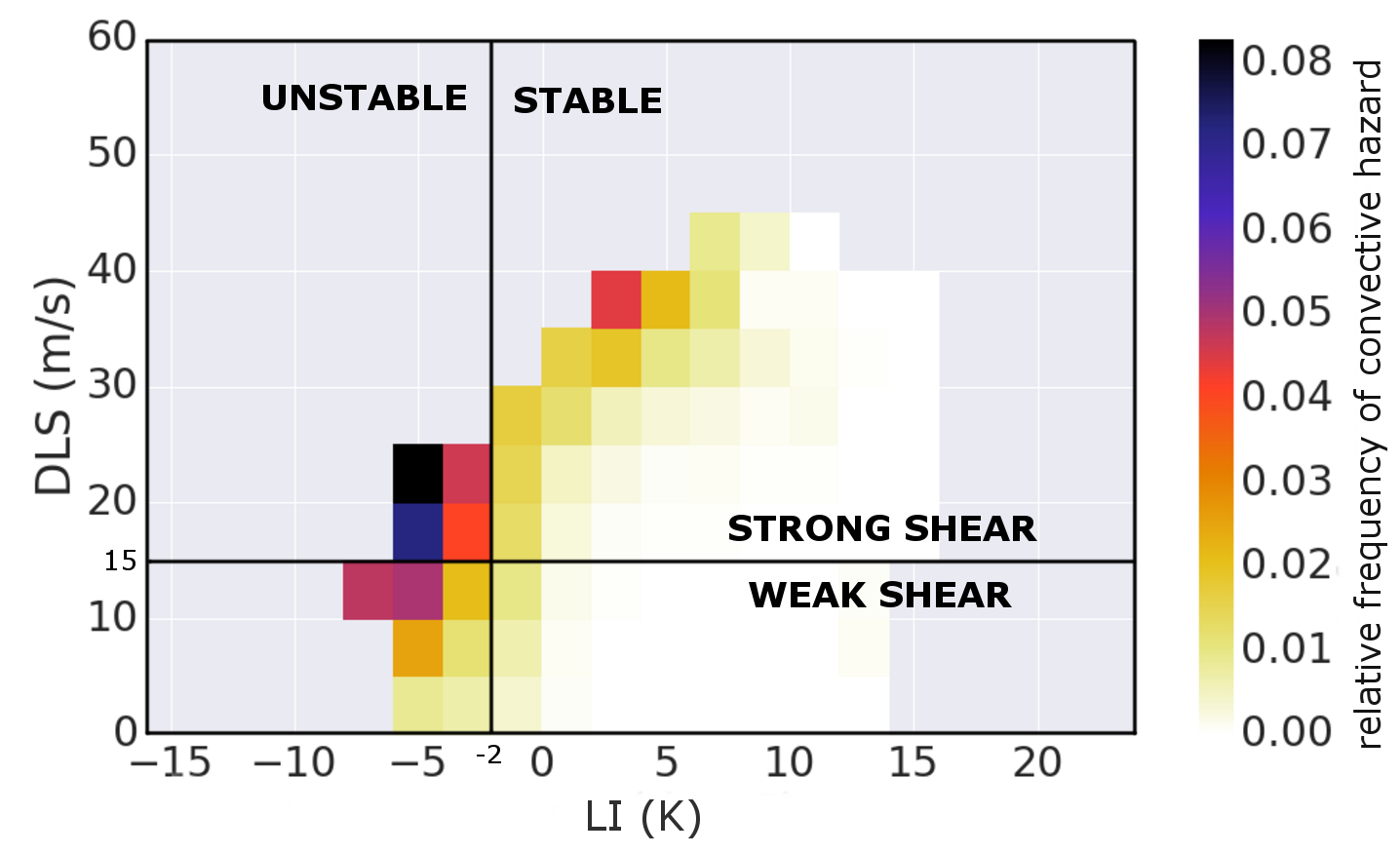 Highest probability of
severe:
Unstable 
(LI <= -2 K)
Strongly sheared
(DLS >= 15 m/s)
Initiation?:
Precipitating
(precip >= 1 mm/6h)
Lifted Index (LI)
minimum value from 925, 850 and 700 hPa

Deep layer shear (DLS)
10 m – 500 hPa bulk wind shear
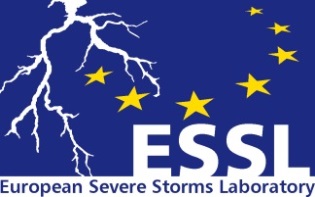 Severe - present
severe environment:
unstable
strongly sheared
precipitating
LI <= -2
DLS >= 15
Precip >= 1
ERA-INTERIM 1979 - 2015
EURO-CORDEX 1971 - 2000
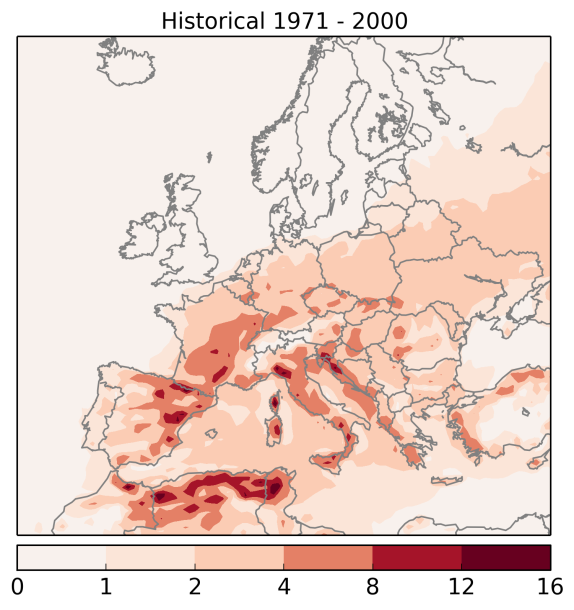 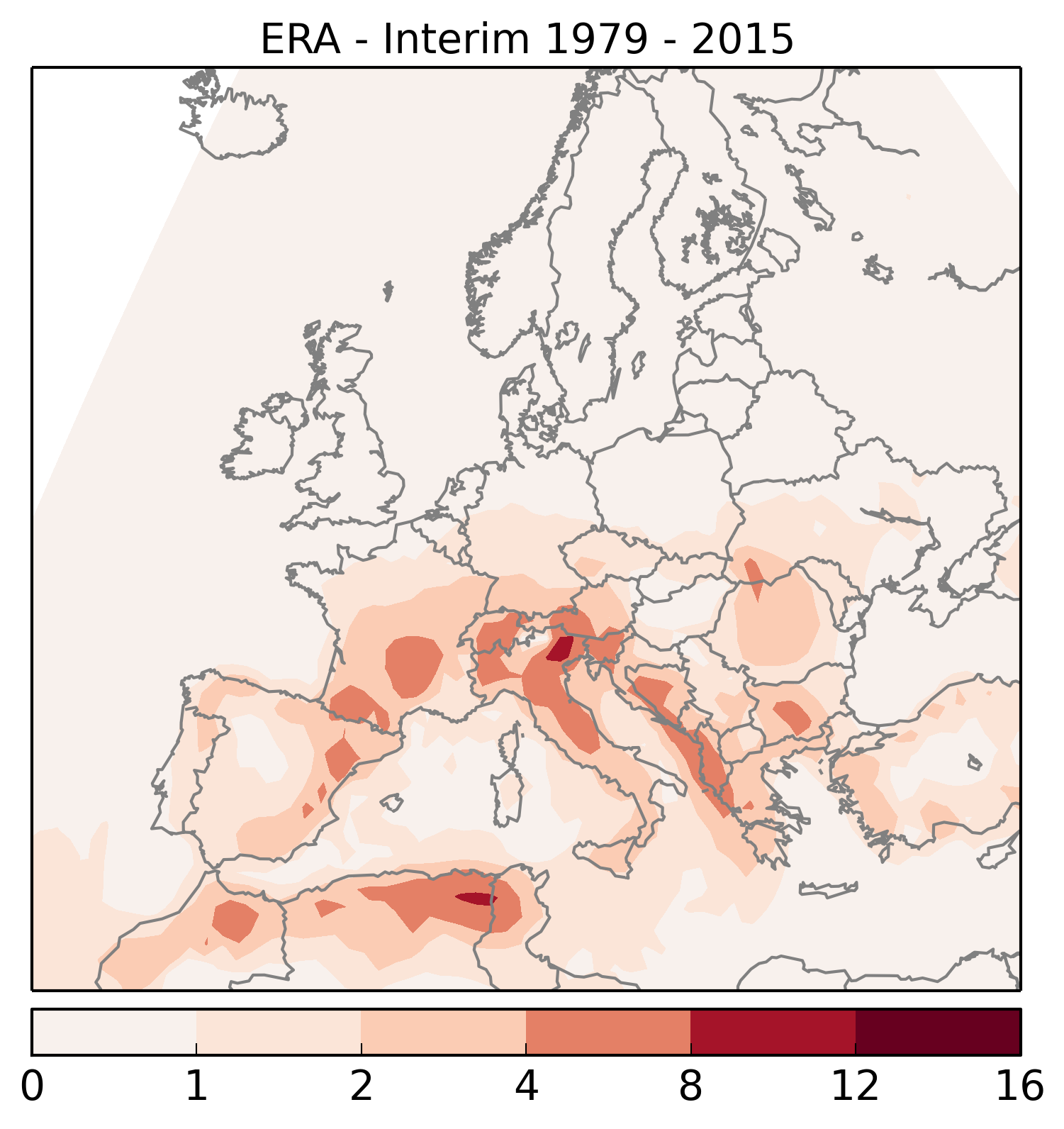 Large scale patterns
are similar
EURO-CORDEX with
positive bias
vs
annual number of 6-hourly periods
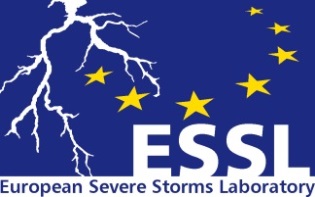 Severe - future
change until 2071-2100
RCP 8.5
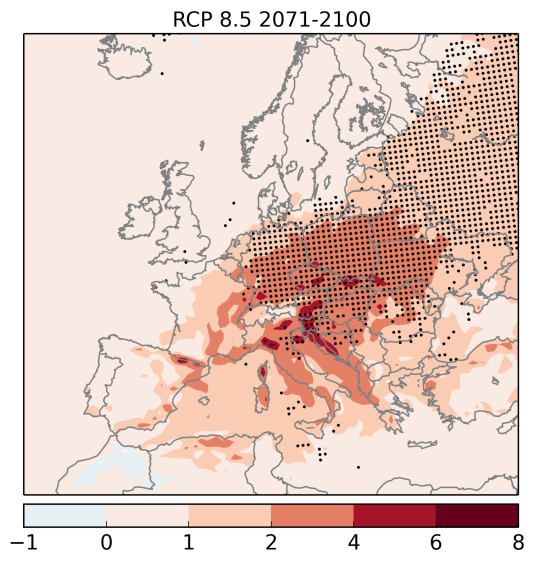 robust increases
of up to 100 %
severe environment:
unstable
strongly sheared
precipitating
Black dots:
Mean change
         >
        2 x
  standard 
  deviation
LI <= -2
DLS >= 15
Precip >= 1
increases not robust here
1971-2000
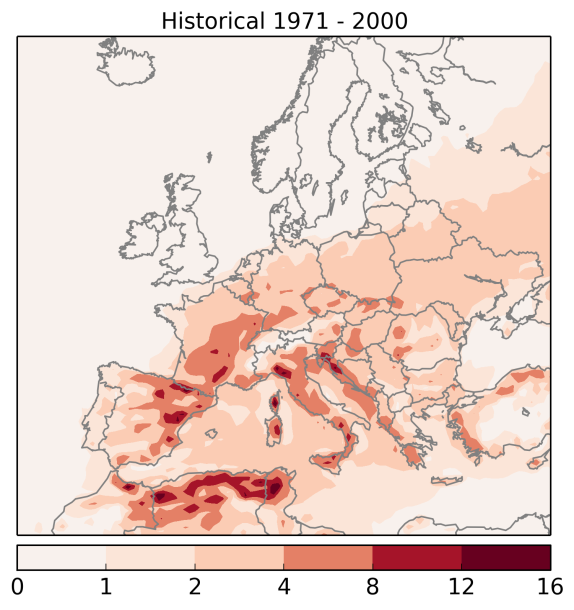 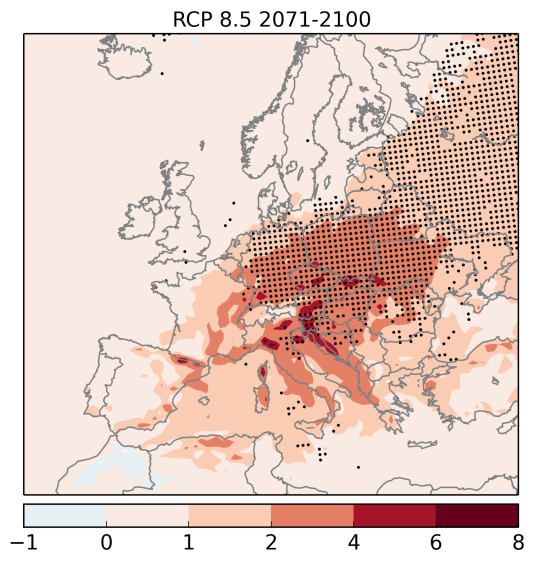 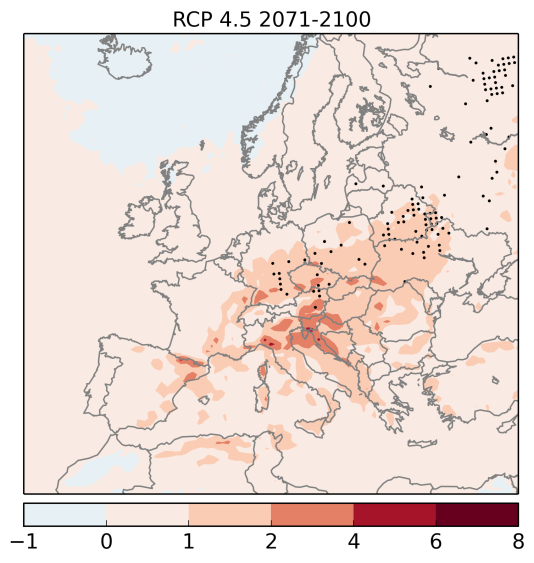 RCP 4.5
increases up to 50 %&
less robust
annual number of 6-hourly periods
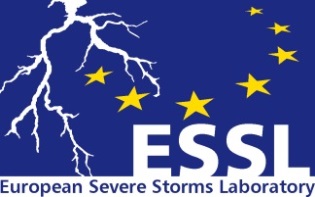 Instability
change until 2071-2100
RCP 8.5
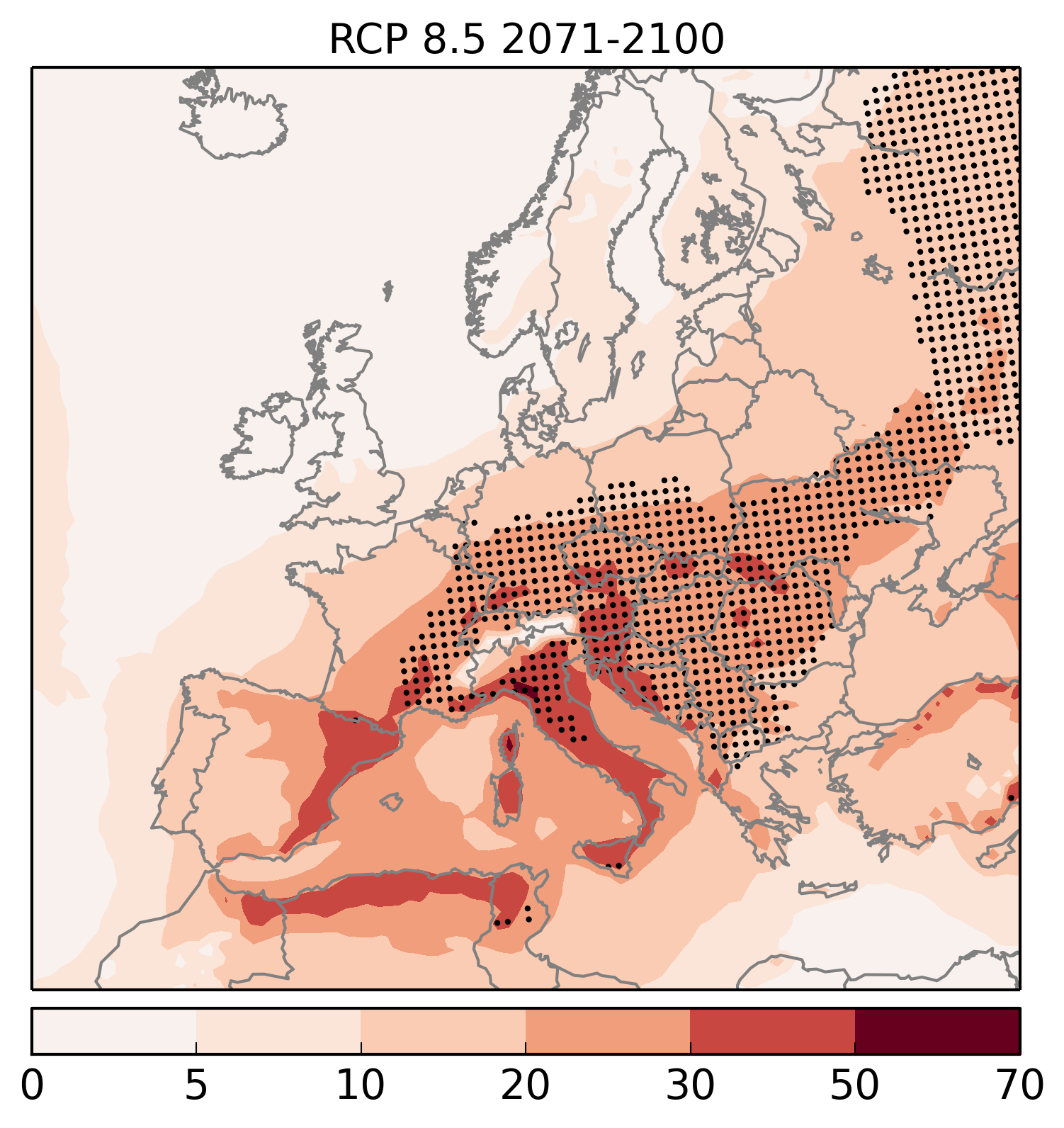 severe environment:
unstable
strongly sheared
precipitating
robust increases
of up to 100 %
LI <= -2
increases not robust here
1971-2000
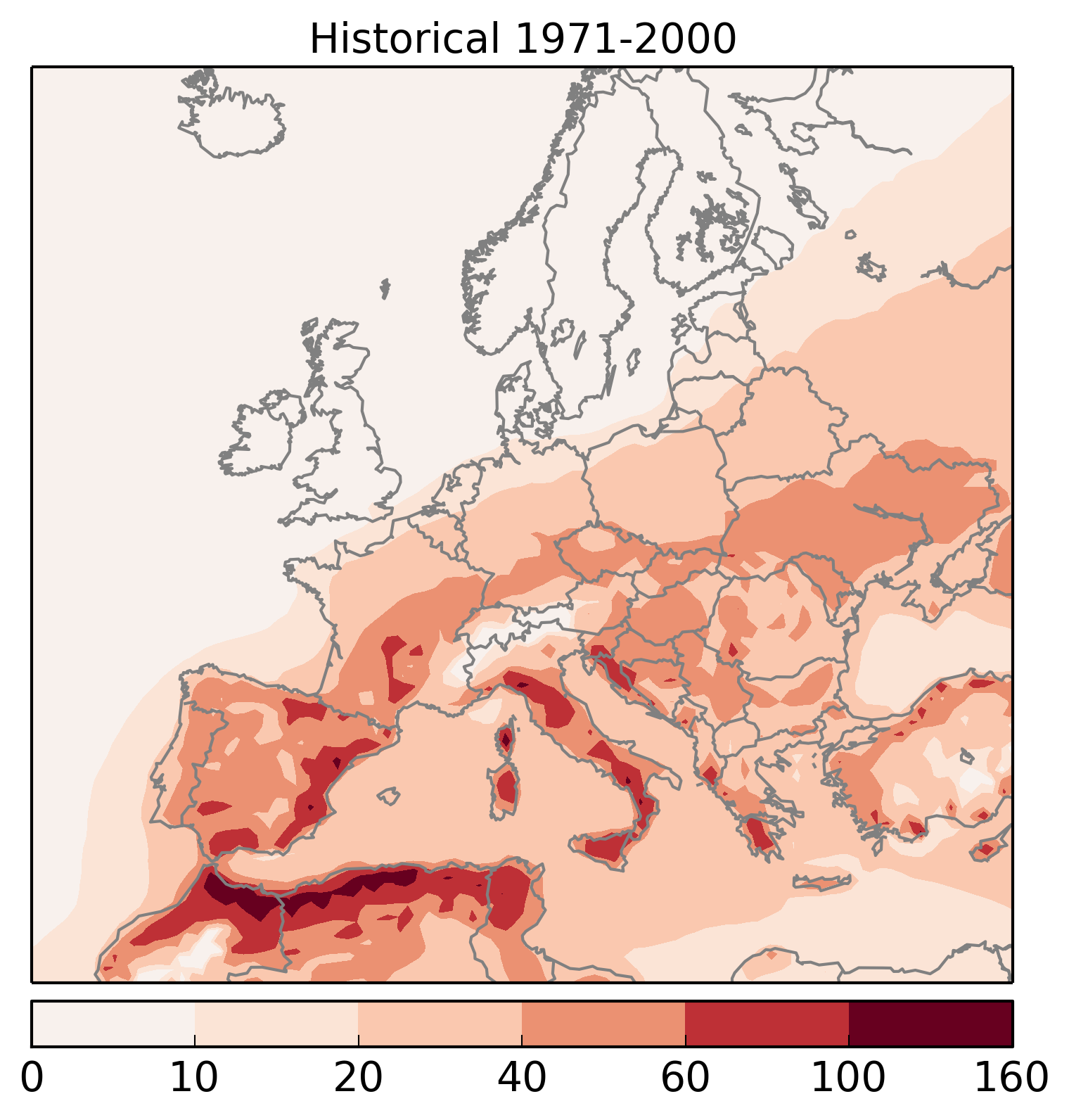 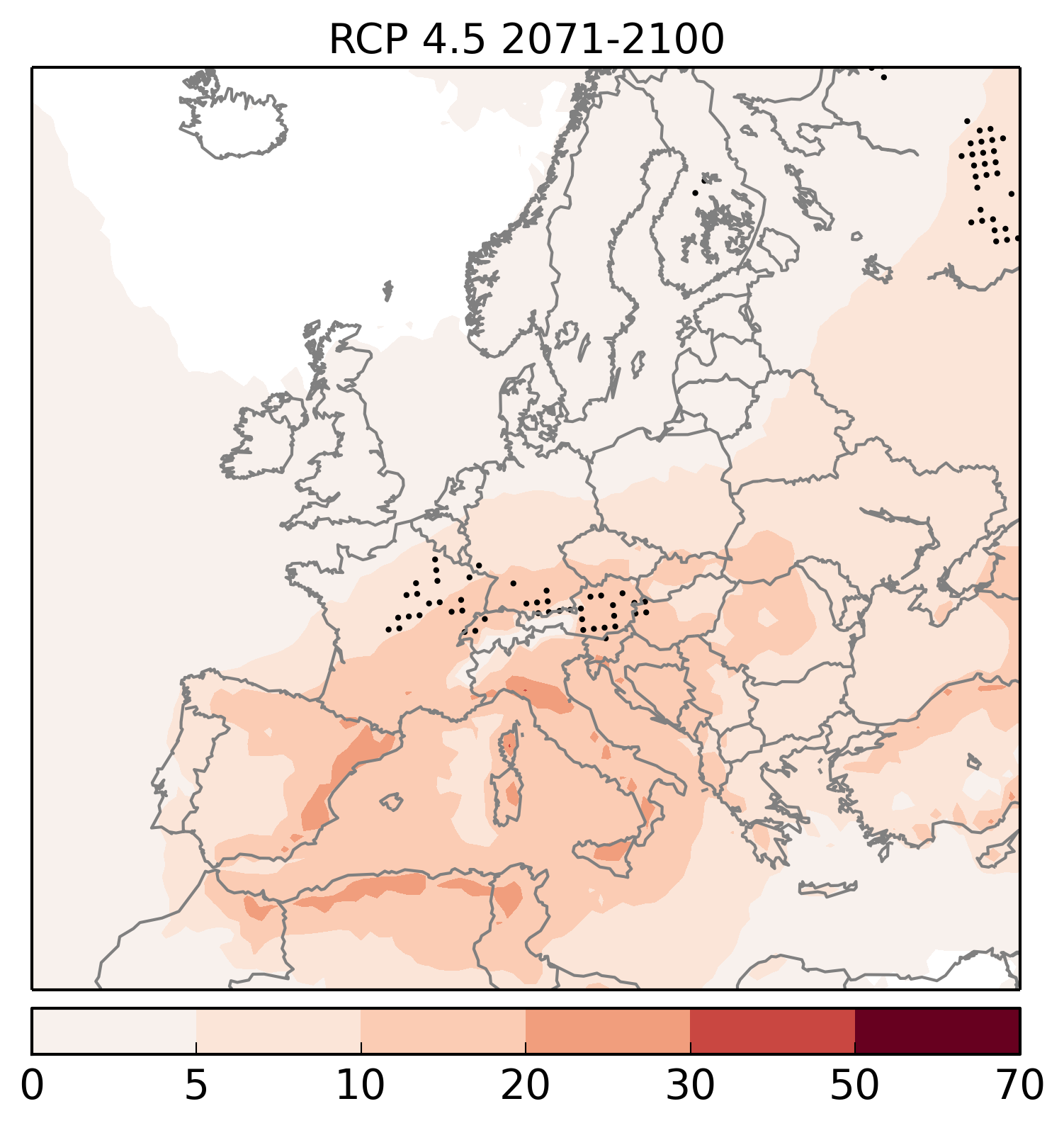 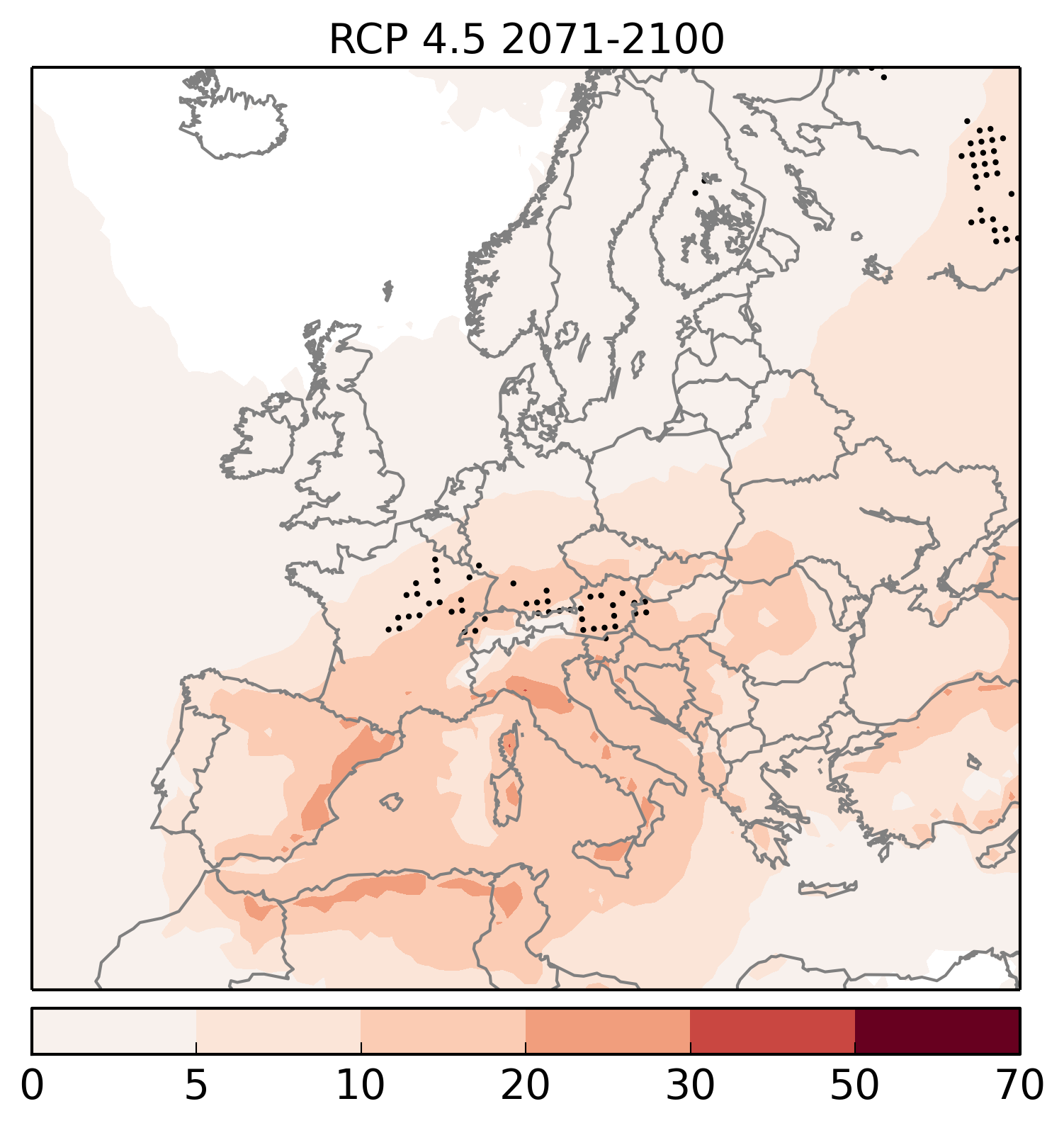 RCP 4.5
increases around 25%&
less robust
annual number of 6-hourly periods
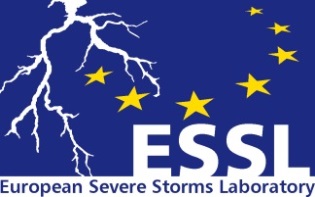 Shear
change until 2071-2100
robust decrease
RCP 8.5
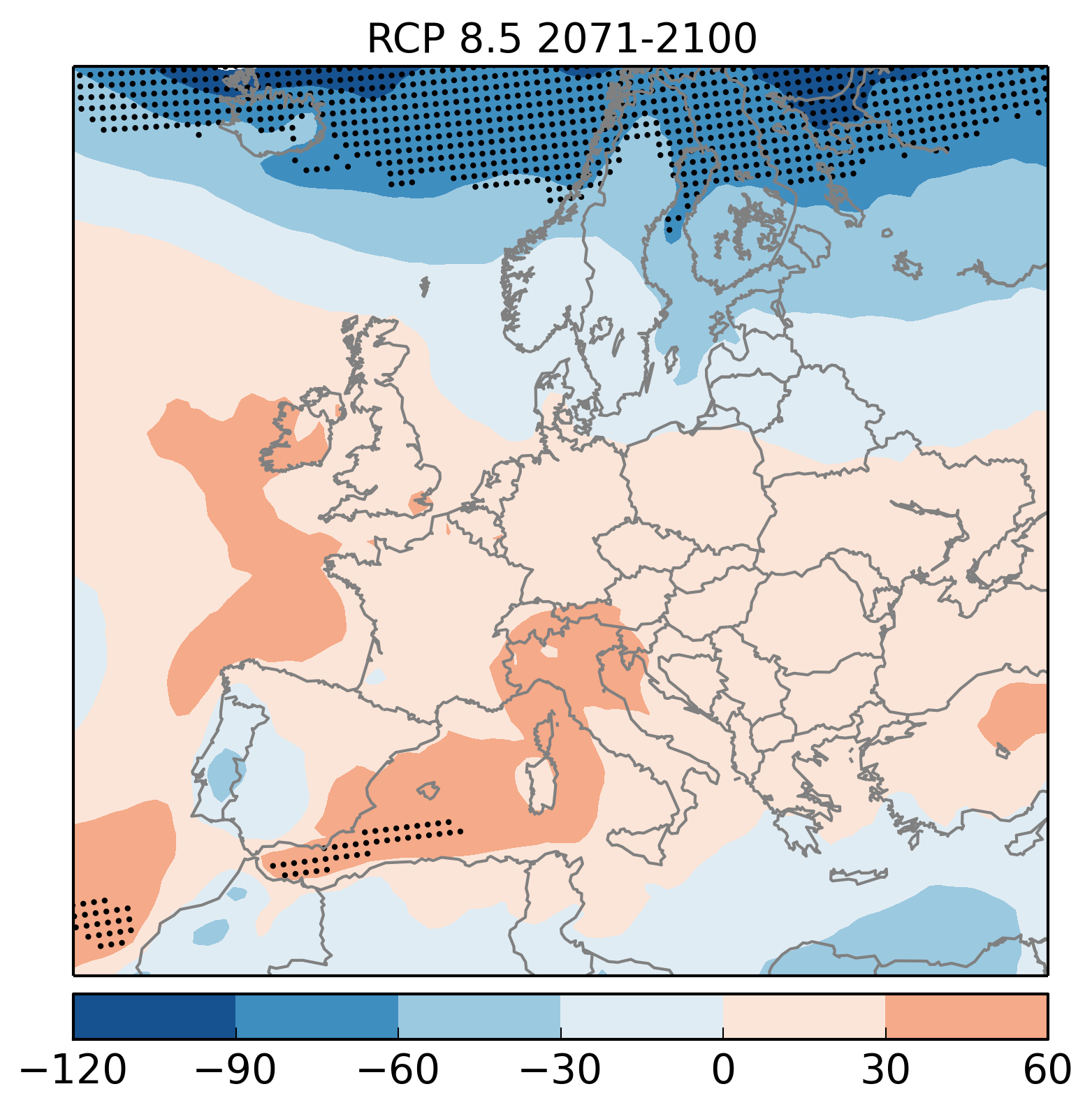 severe environment:
unstable
strongly sheared
precipitating
DLS >= 15
not robust increase
1971-2000
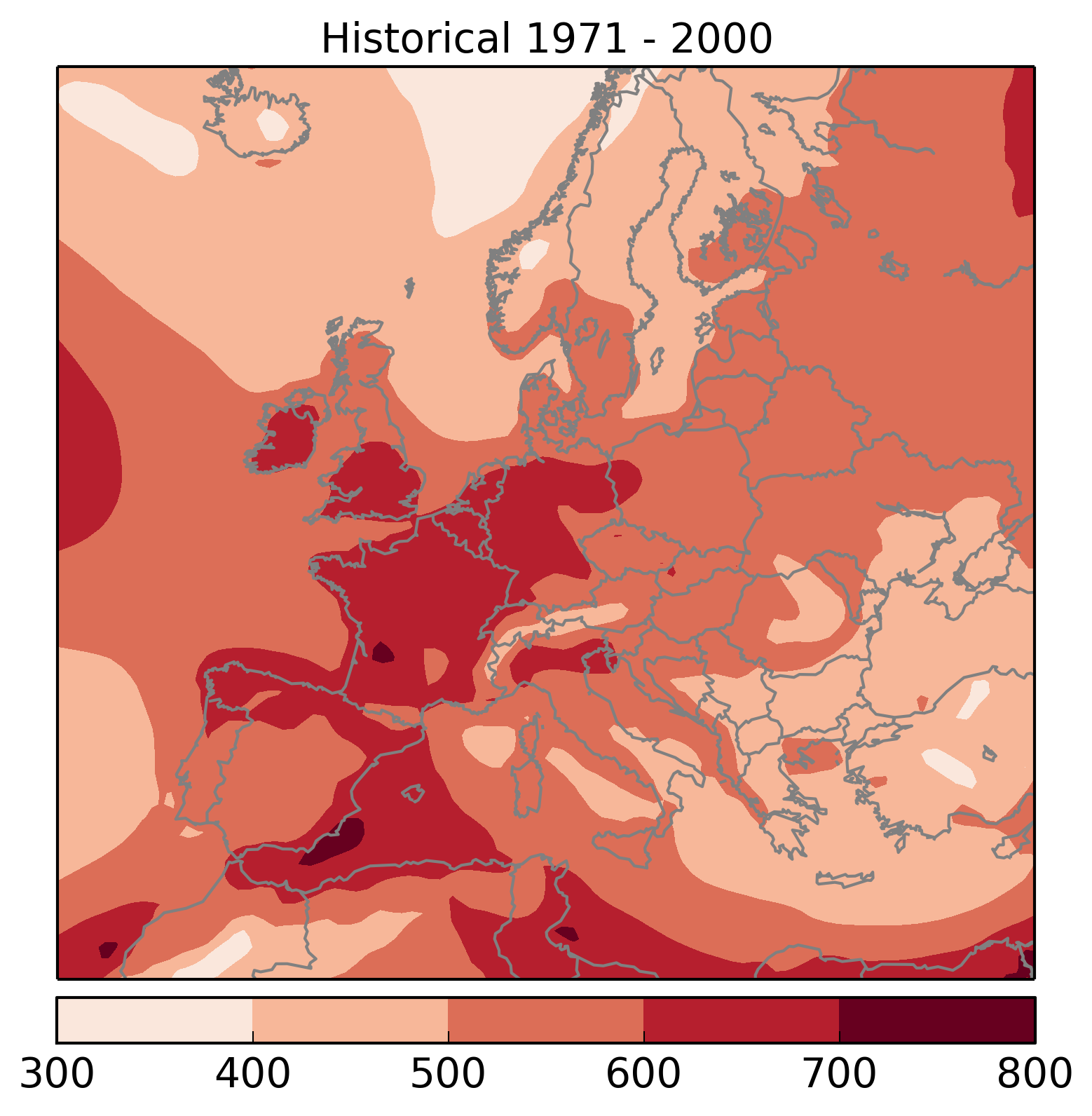 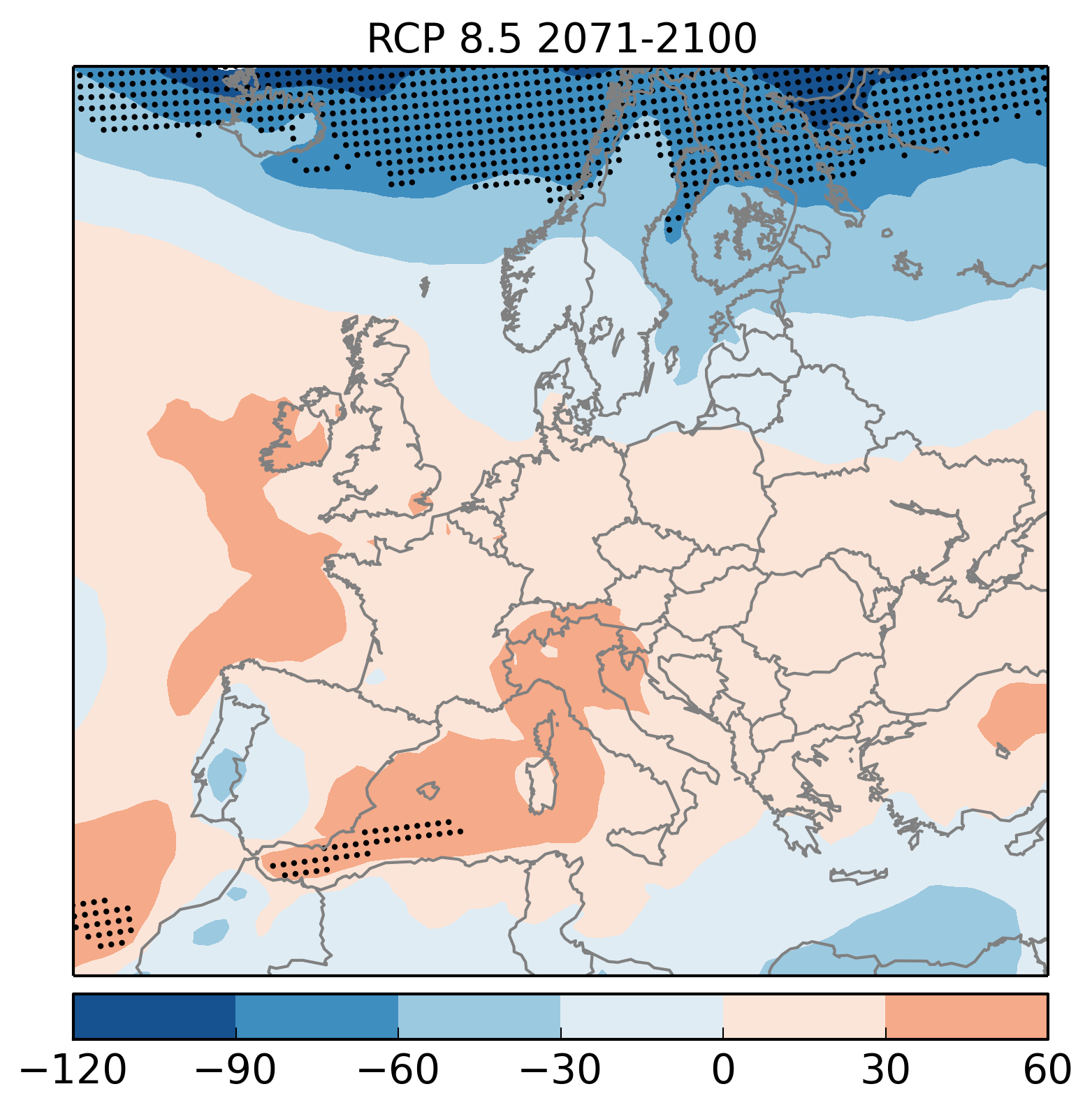 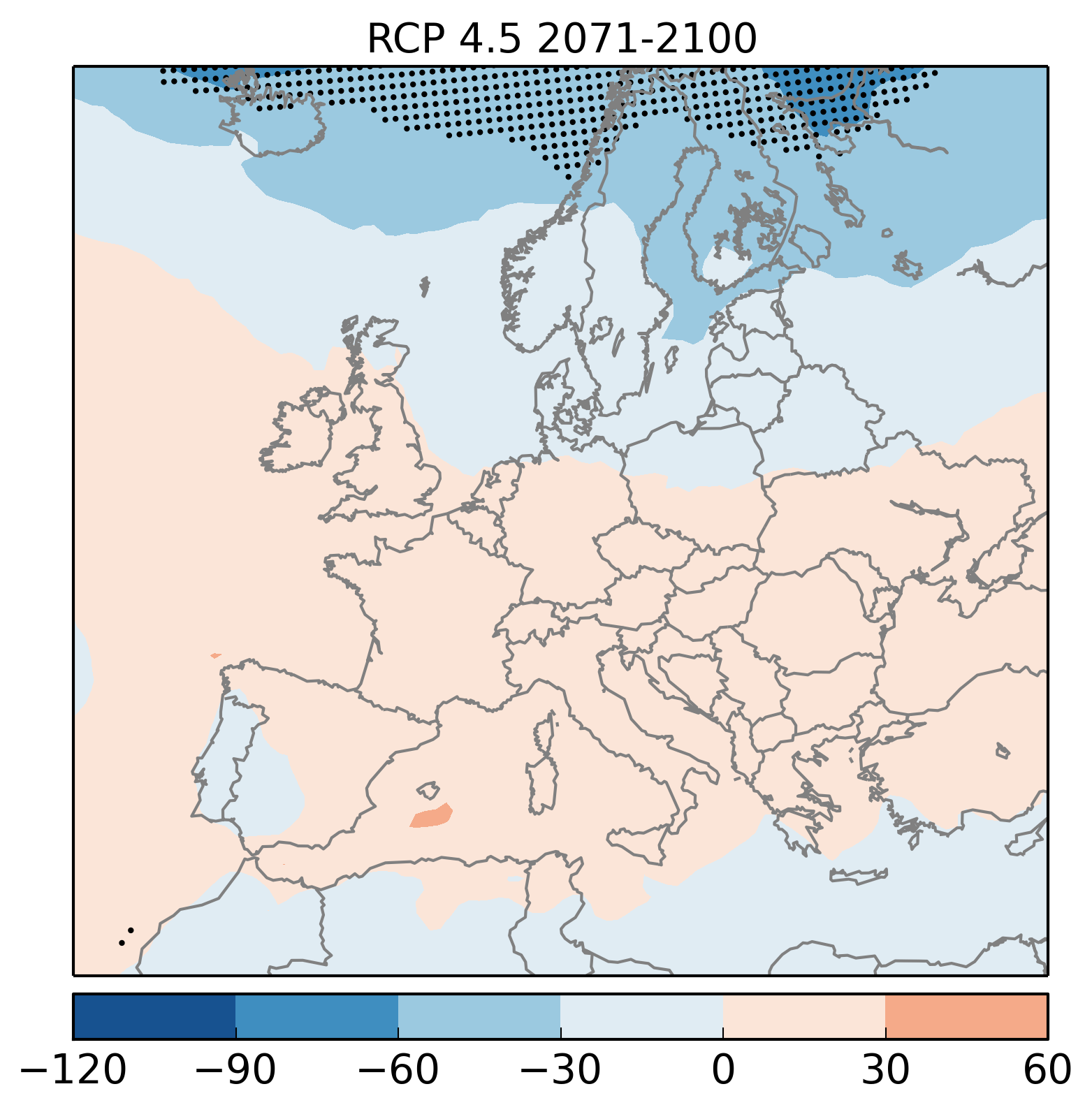 RCP 4.5
similar pattern but smaller magnitude than RCP 8.5
annual number of 6-hourly periods
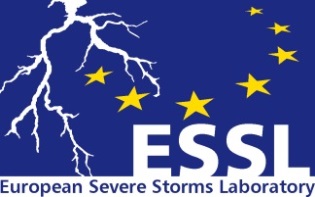 Precipitation
change until 2071-2100
RCP 8.5
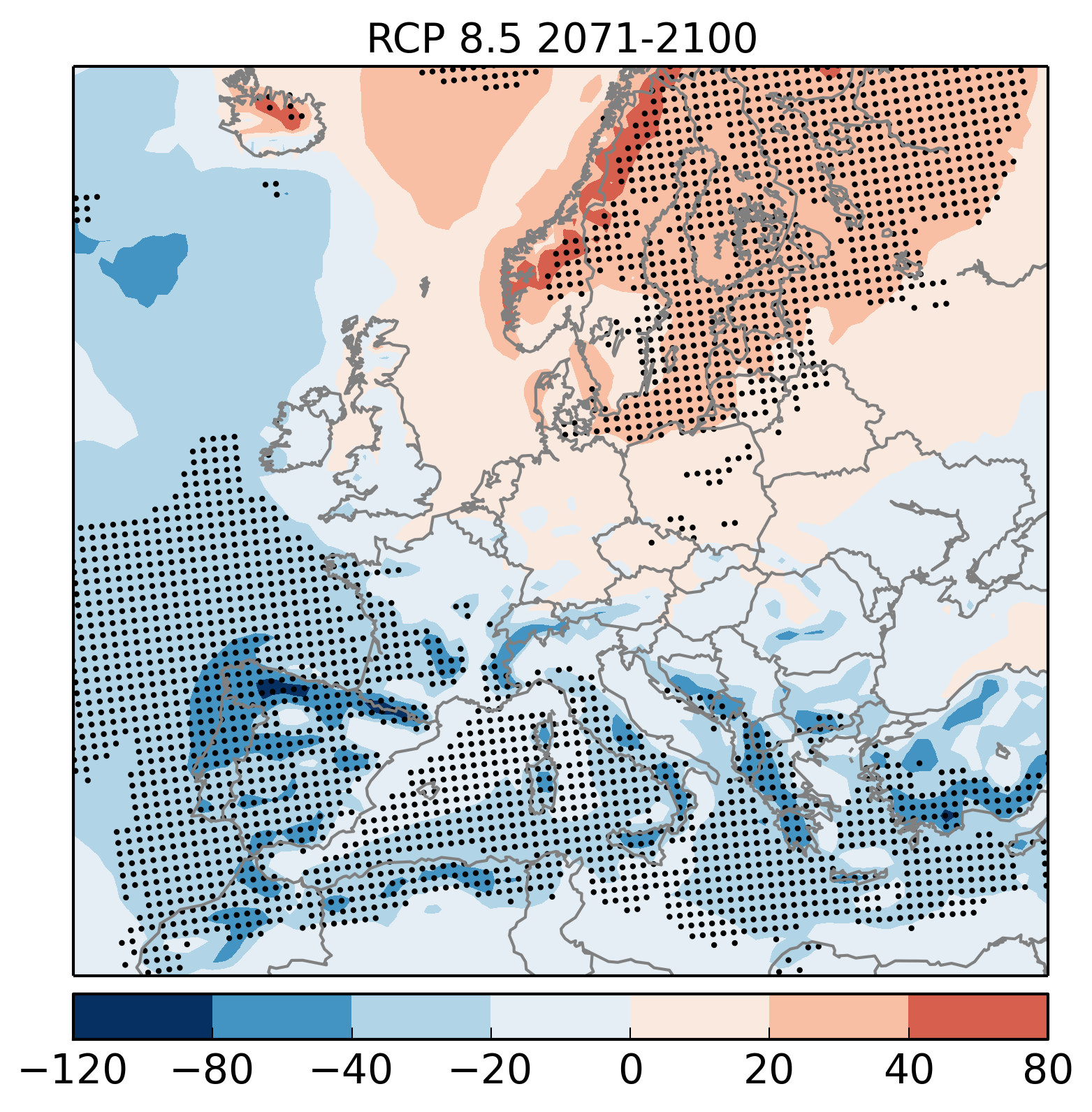 robust increase
severe environment:
unstable
strongly sheared
precipitating
Precip >= 1
1971-2000
robust decrease
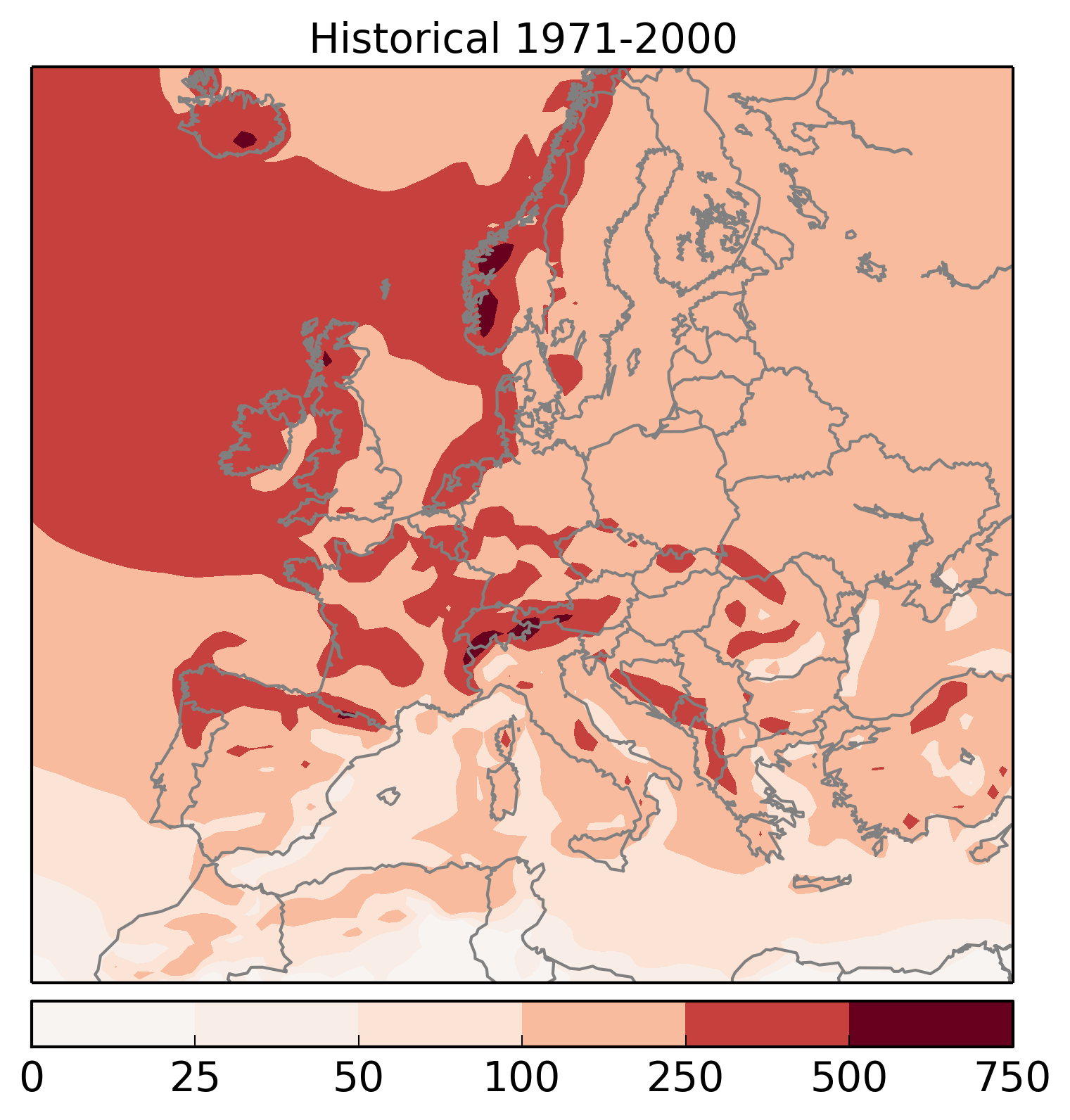 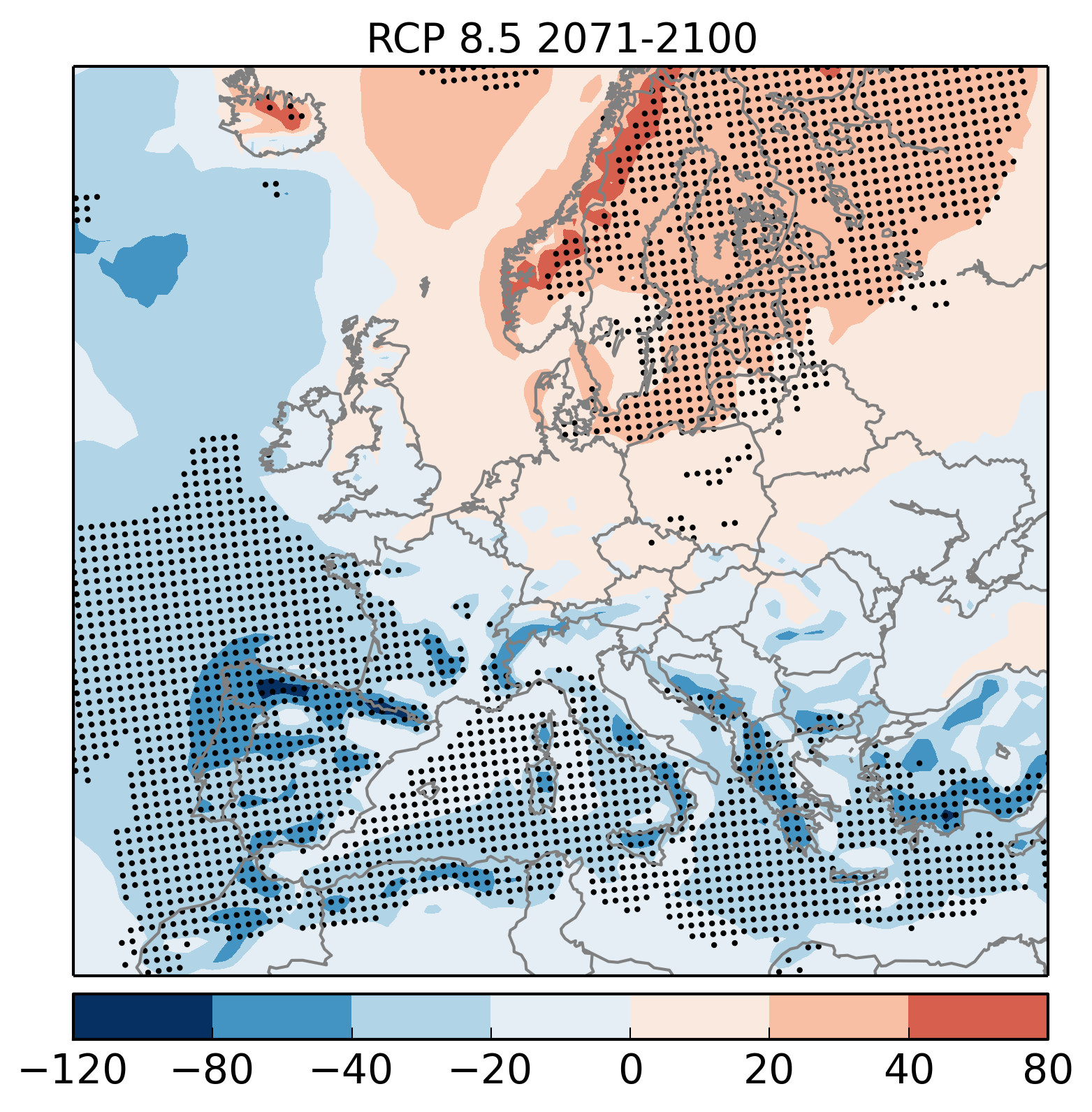 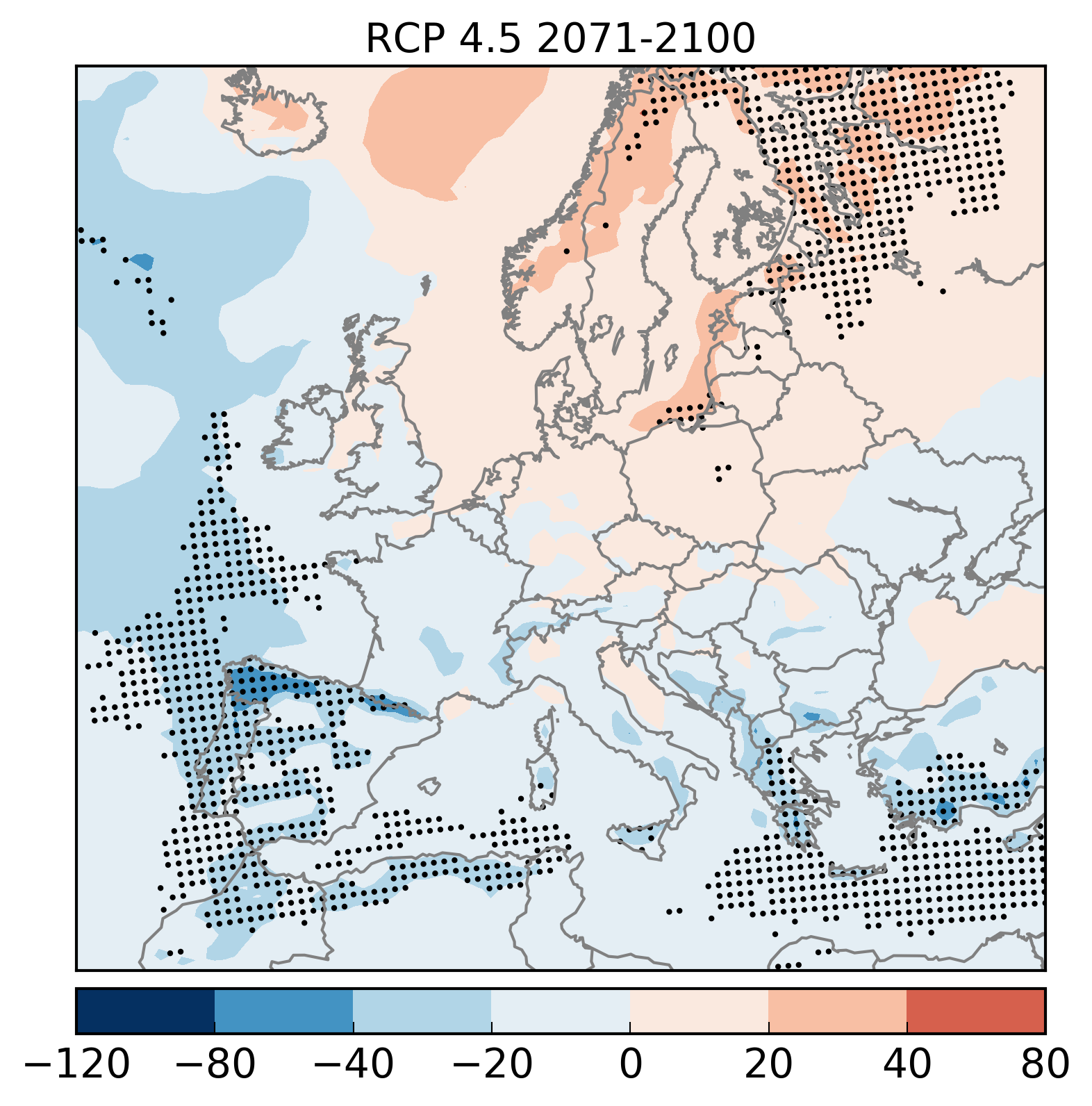 RCP 4.5
similar pattern but smaller magnitude than RCP 8.5
annual number of 6-hourly periods
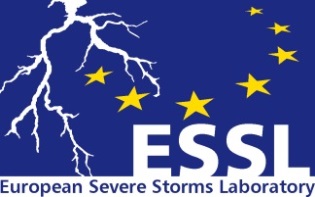 Q1: Will the favourable environments for severe thunderstorms in Europe increase or decrease in the future? Why?
They are projected to increase especially over Central and Eastern Europe

Reason is the increase in instability

Over Southern Europe, drying is forecast, reducing the increase in severe thunderstorms
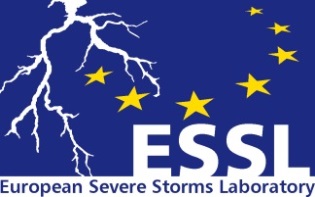 Q2: How big is the uncertainty in the models?
Mean annual number of severe environments in individual models
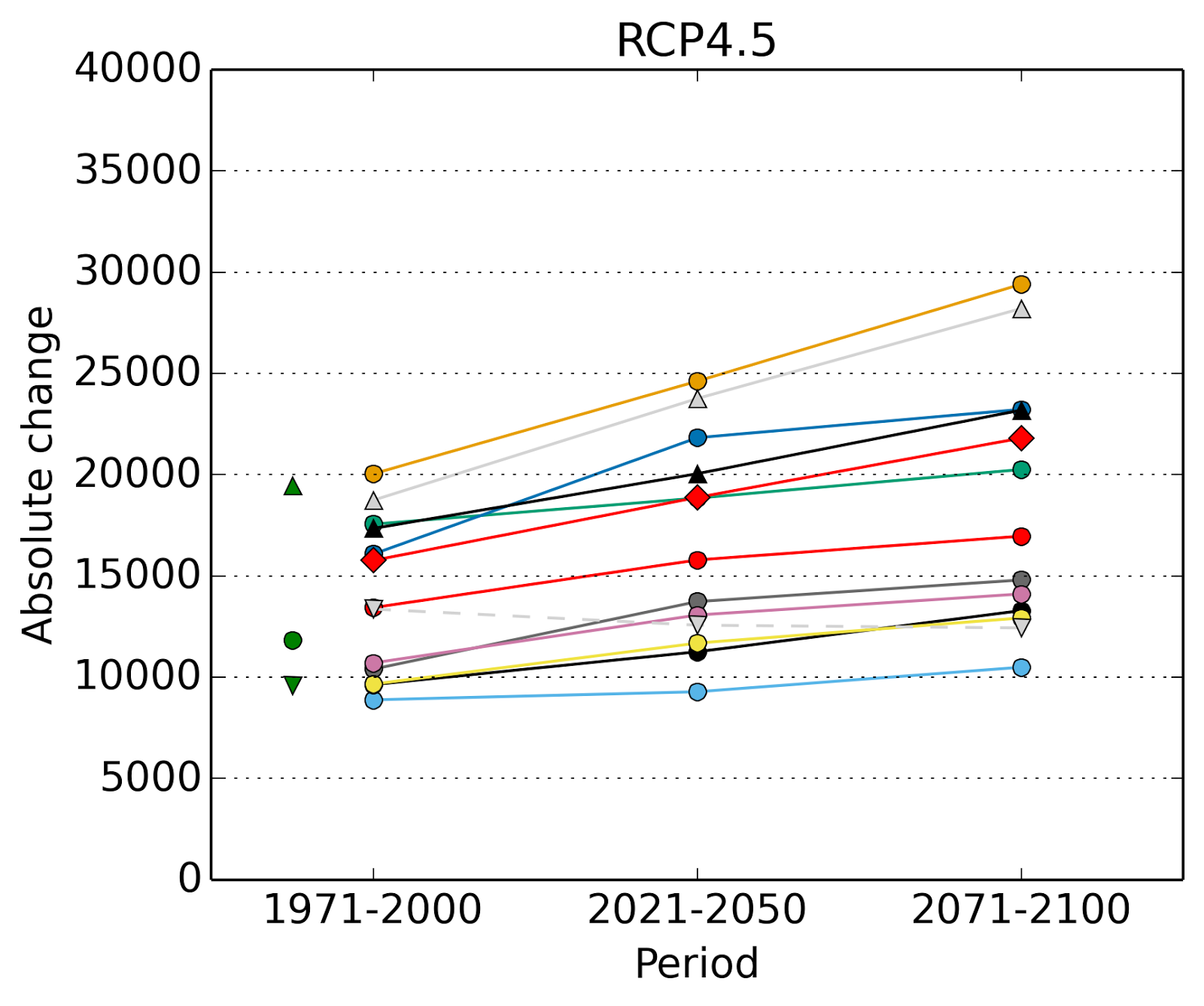 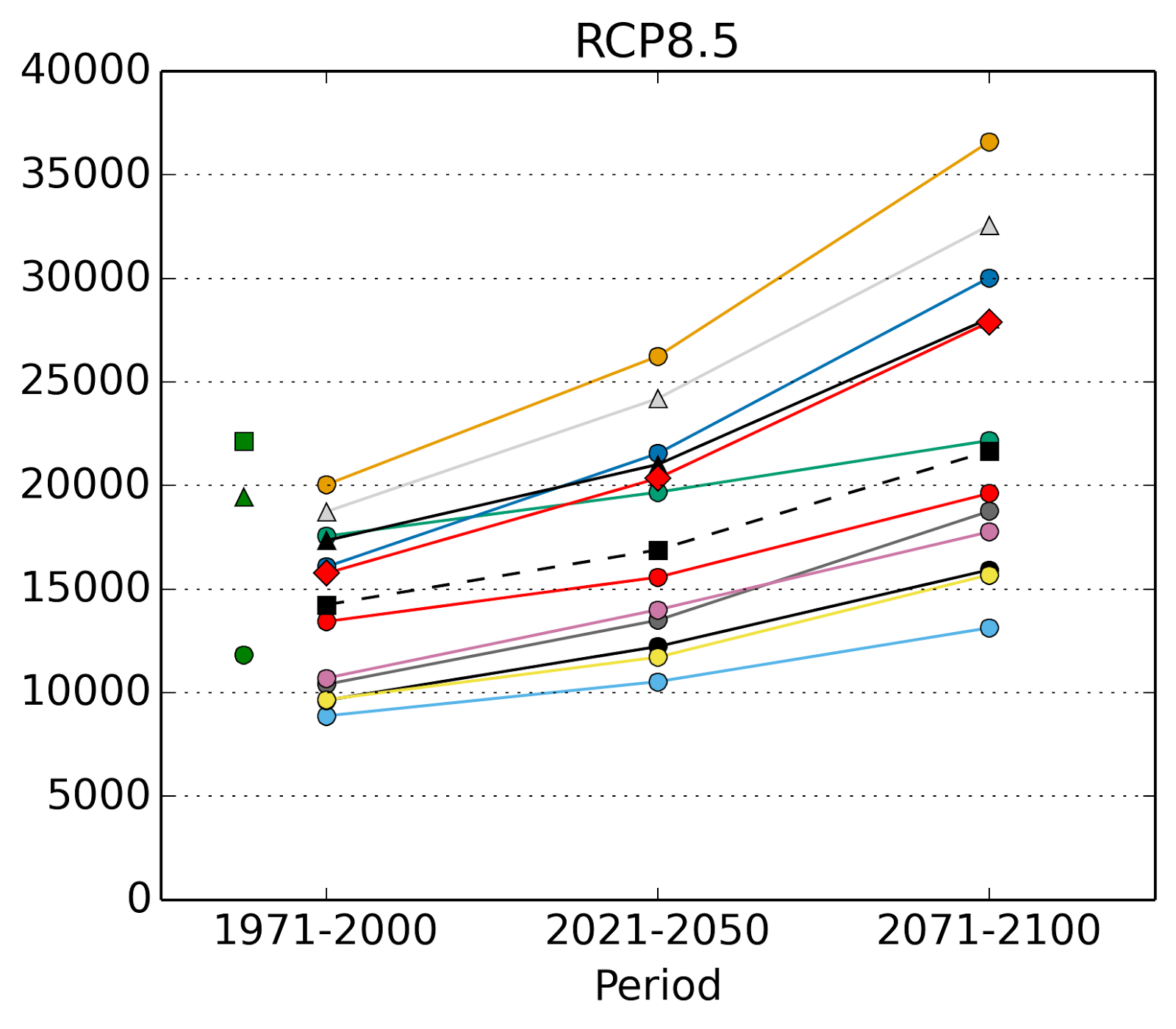 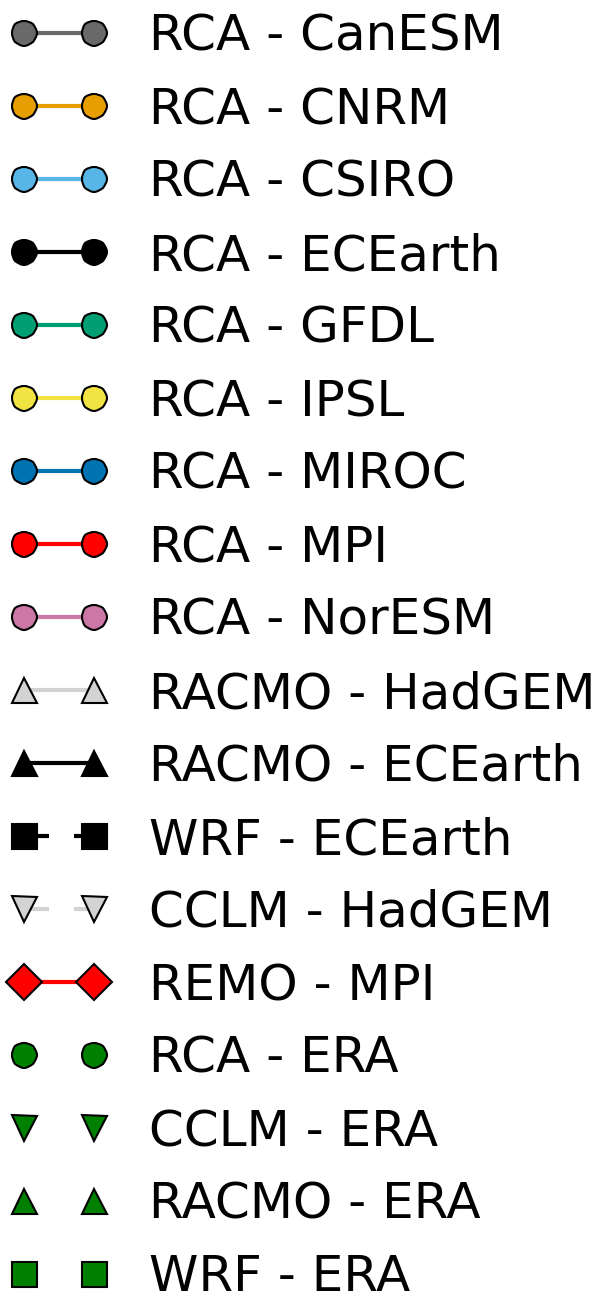 Models mostly agree on the direction of change

Large spread already for the historical period, increasing in the future

Source of spread (uncertainty): Instability
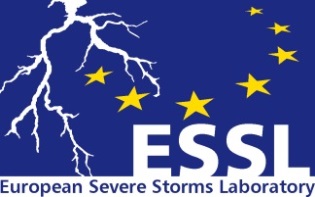 Limitations of results
Does not show the real number of severe thunderstorms and does not consider convective hazards separately

Poster by Anja T. Raedler et al. (no. 179) Thursday afternoon
„Additive Logistic Regression Models for Convective Hazards and their Application to Reanalyses and Climate Scenarios“


Inability of models to capture local maxima around the mountains (e.g. Alps)

Resolution: Usage of 0.11 ° resolution for limited domain
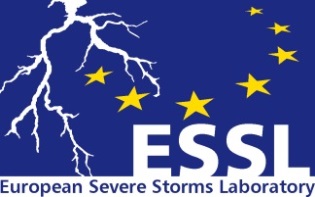 See you in 2099?
Any questions?
Contact me at
tomas.pucik@essl.org
Ensemble mean change in the severe environments
by 2071 – 2100 in the RCP 8.5 scenario
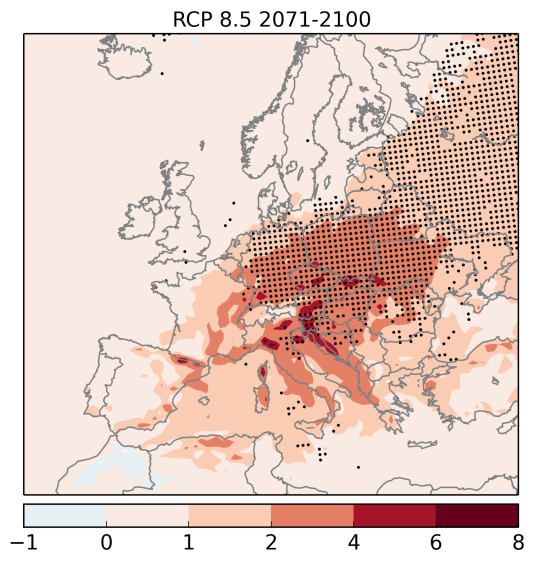 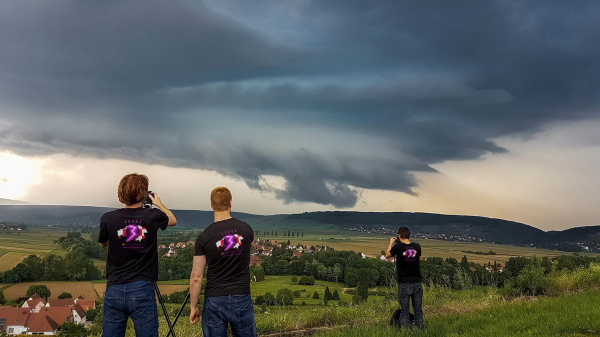 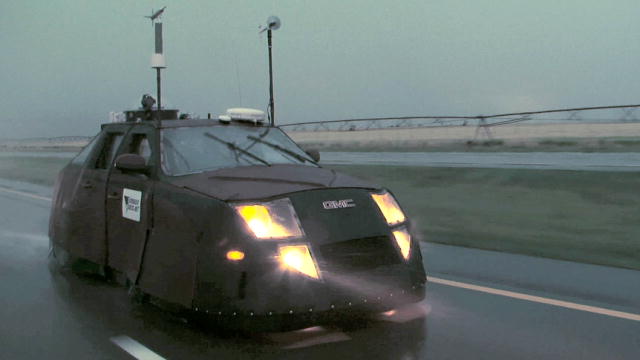 ?
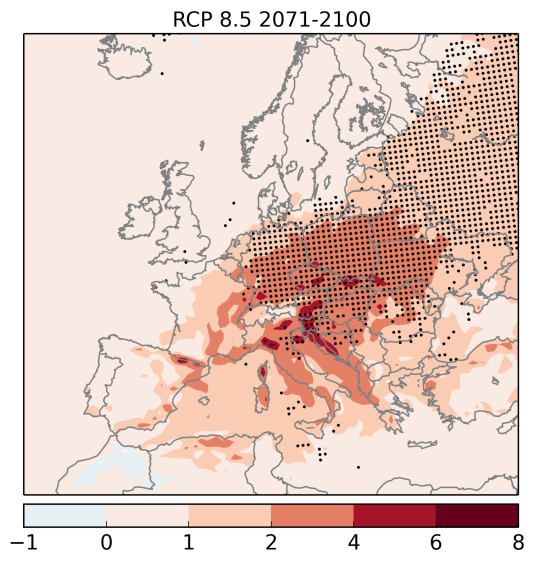 Image sources: discovery.com and facebook.com/level3stormchasers
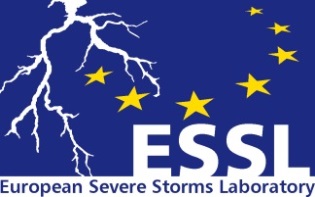 Moisture vs lapse rates
90th percentile
850 – 500 hPa lapse rates
90th percentile
925 hPa mixing ratio
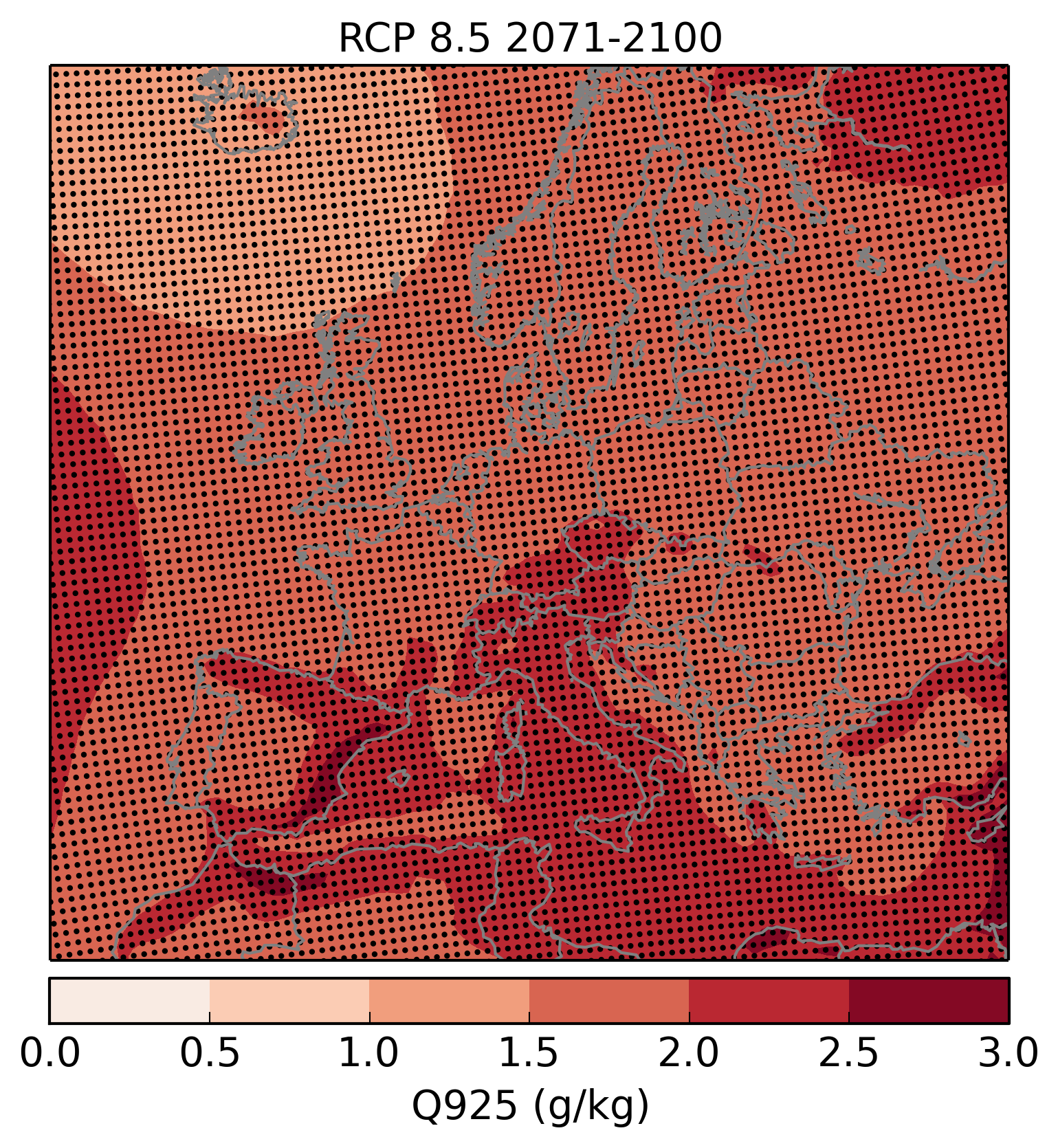 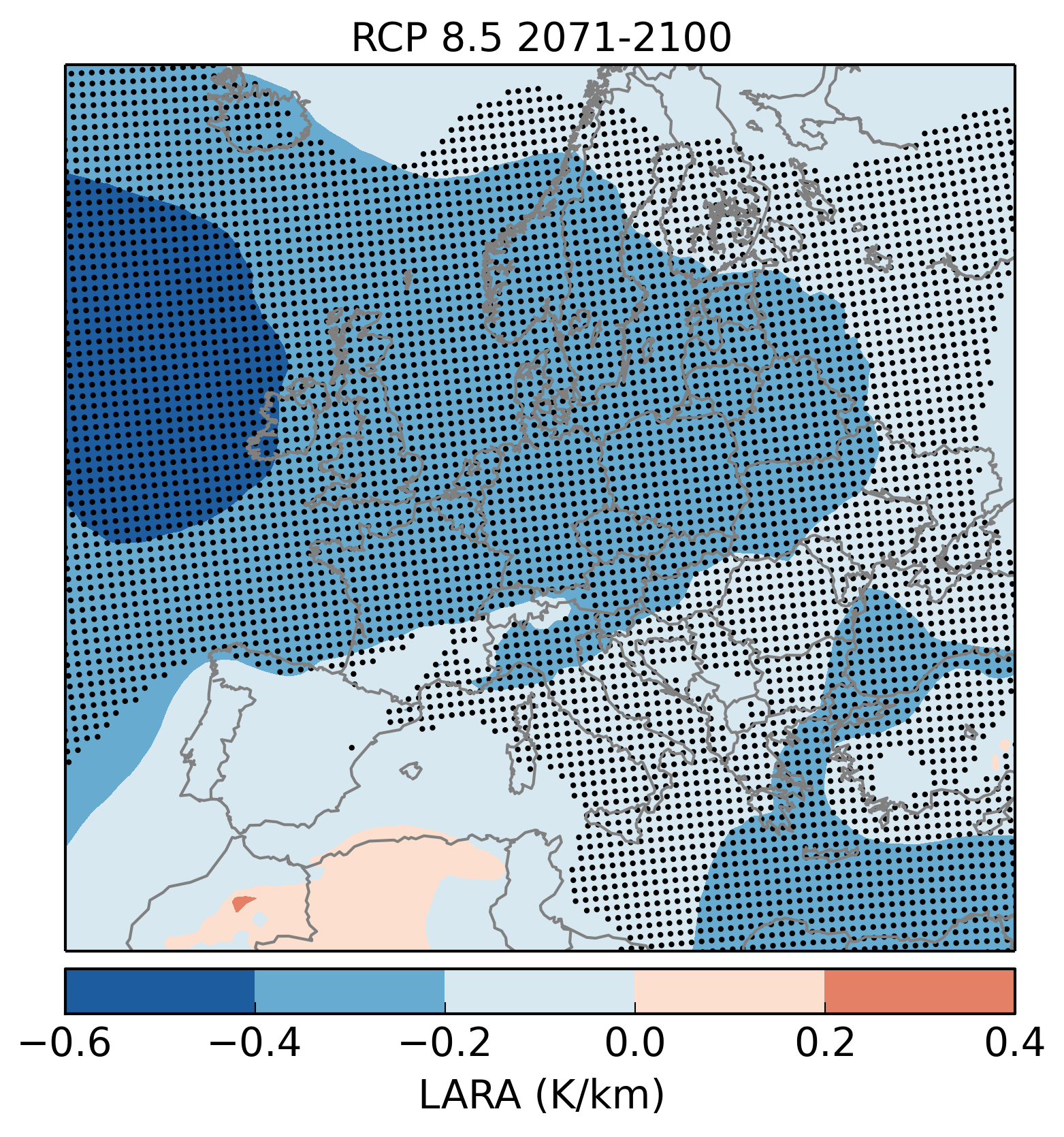 Robust
increase 
mostly
Robust
decrease
mostly
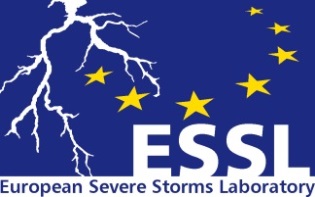 Seasons LARA vs Q925
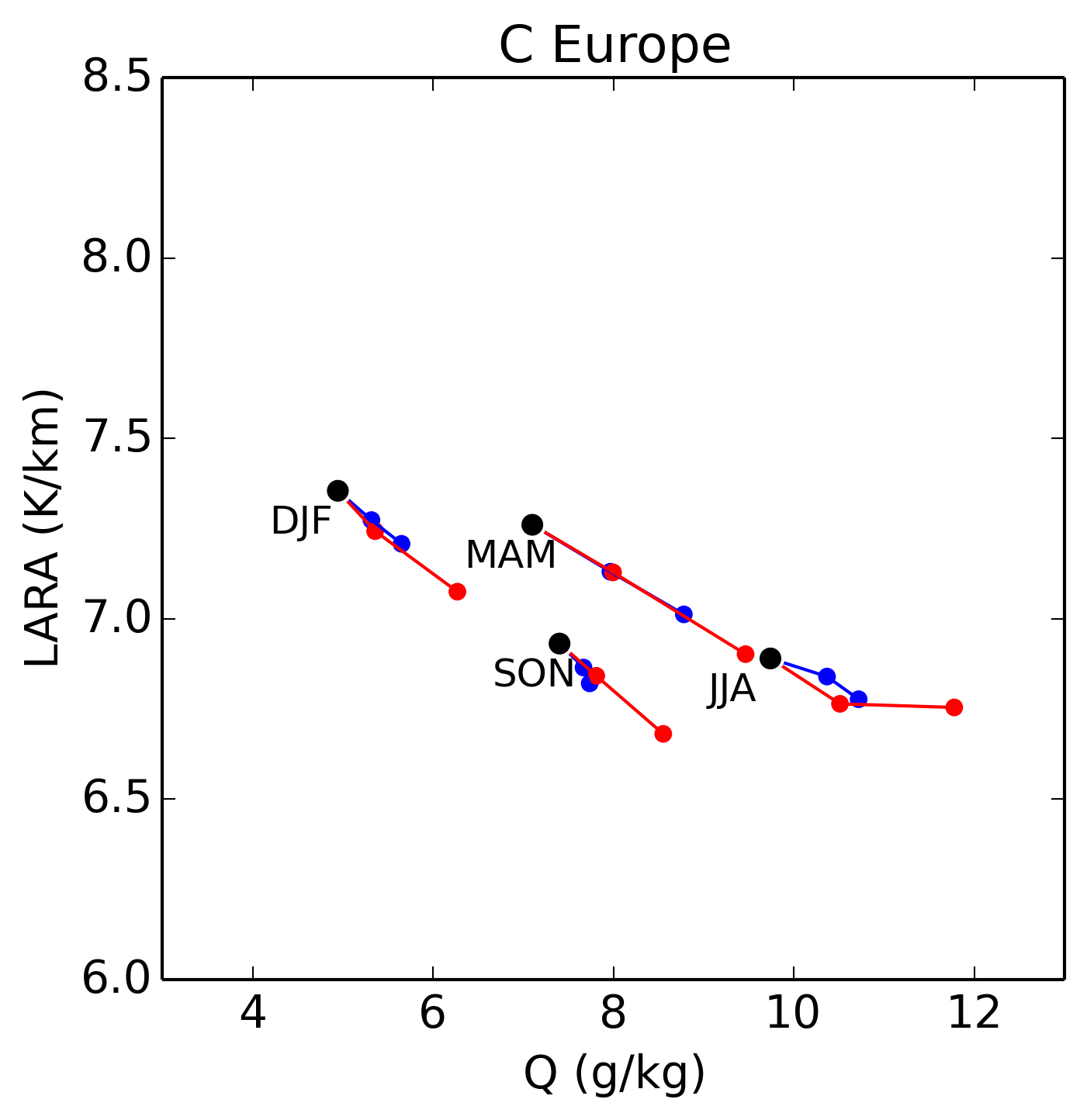 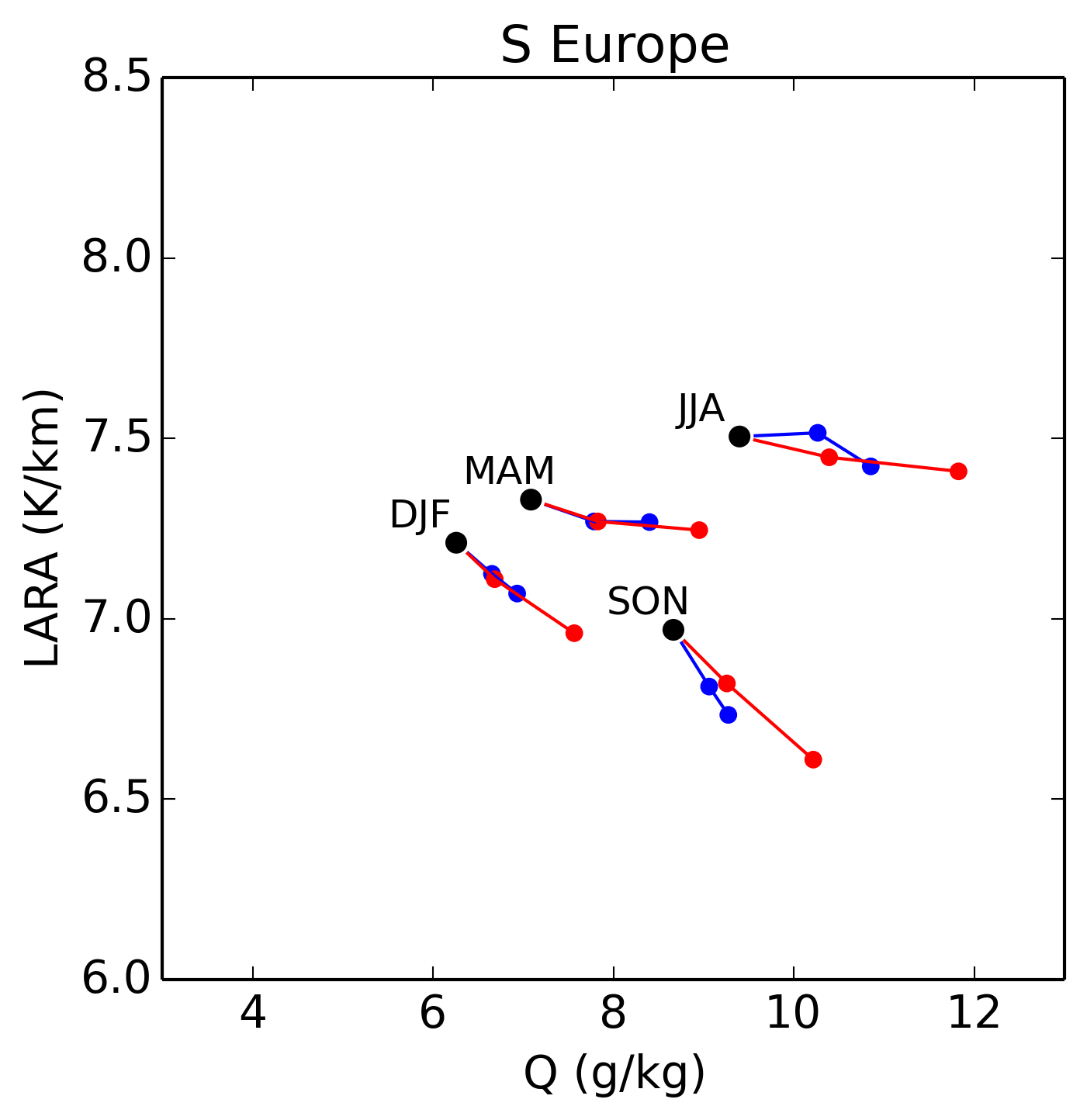 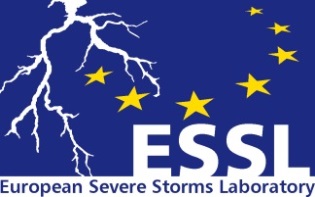 Changes in LI and DLS parameter space
Annual mean number of environments in 
1 K and 1 m/s grid
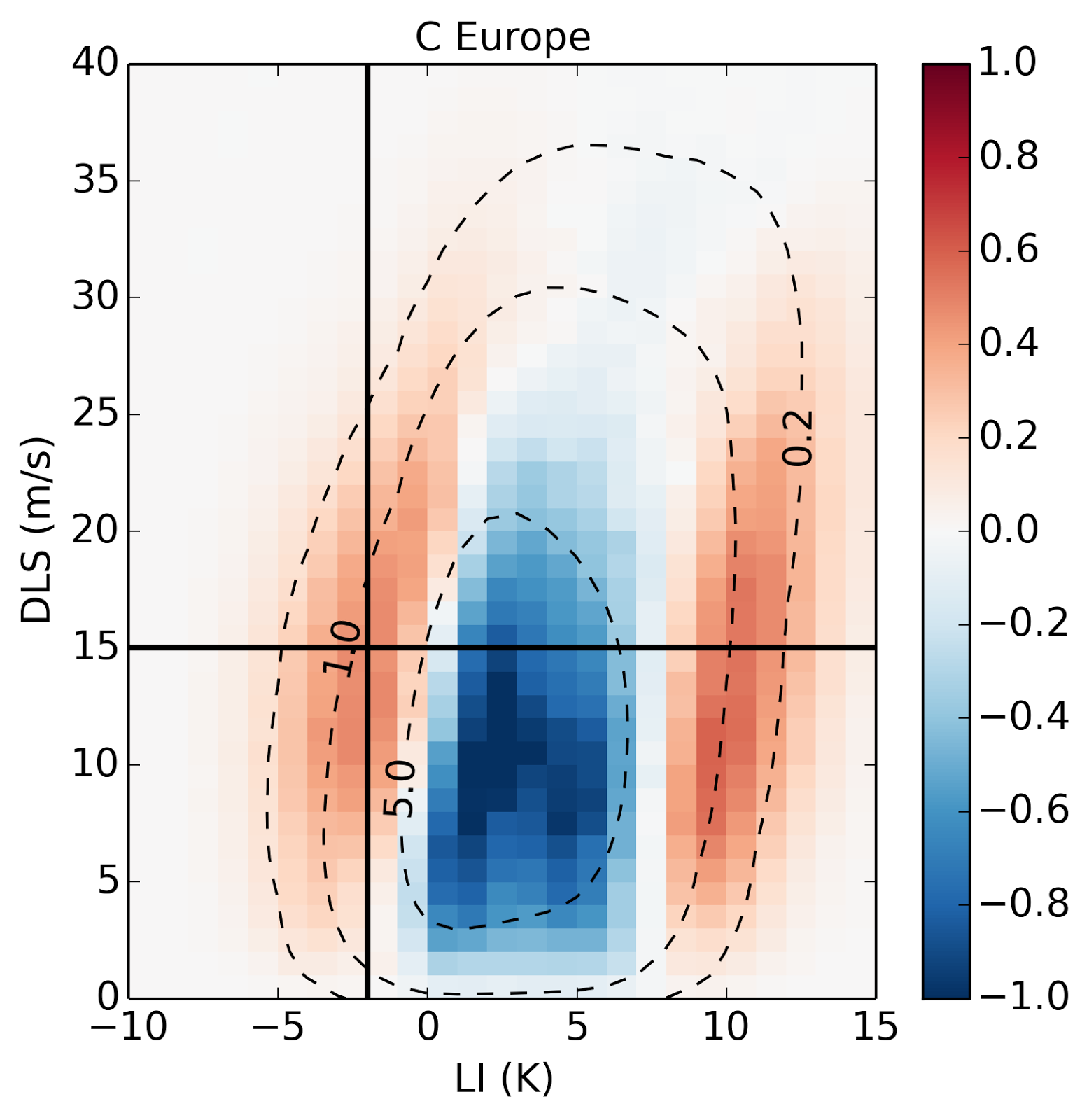 Increase in unstable environments
regardless of vertical wind shear

Increase in extremely stable 
environments

Decrease in weakly stable 
environments
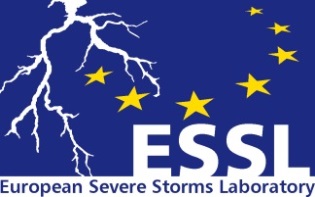 Precipitation vs LI model
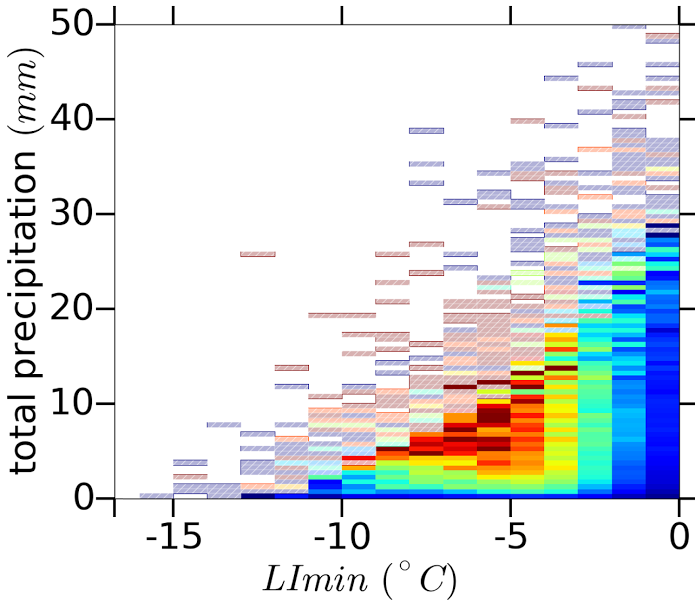 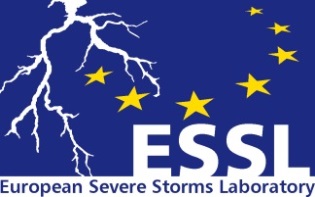 Model spread individual parameters
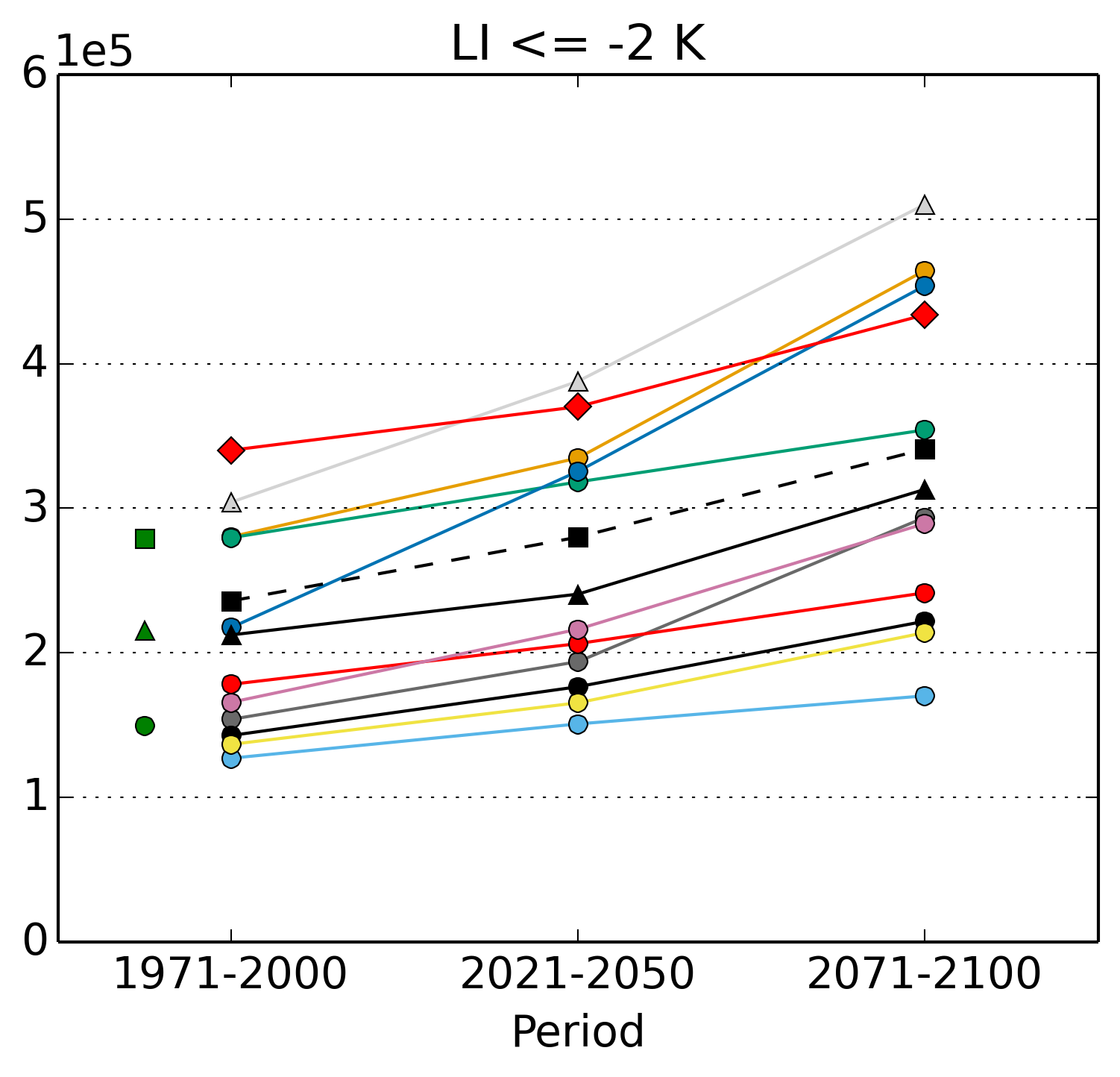 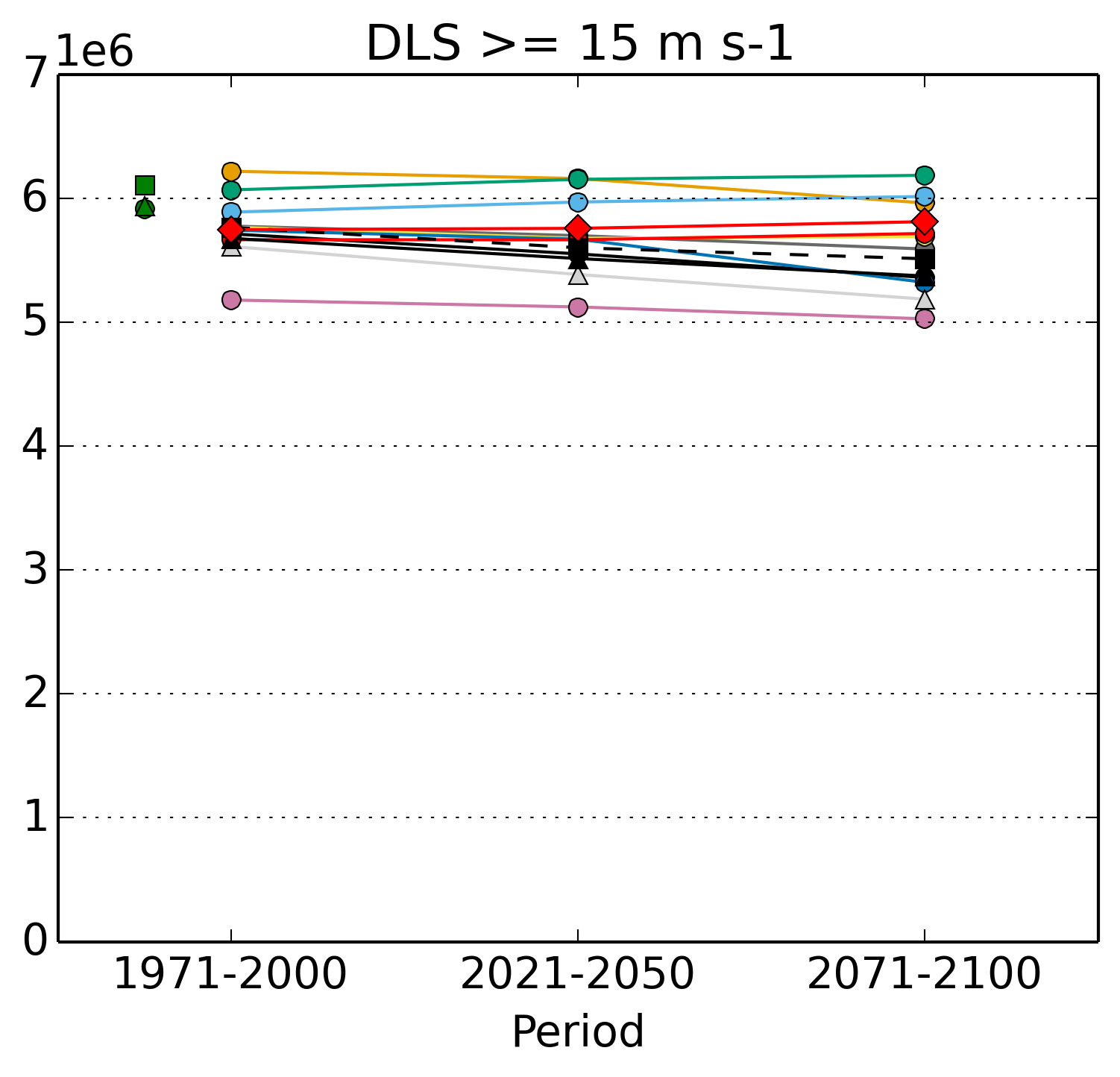 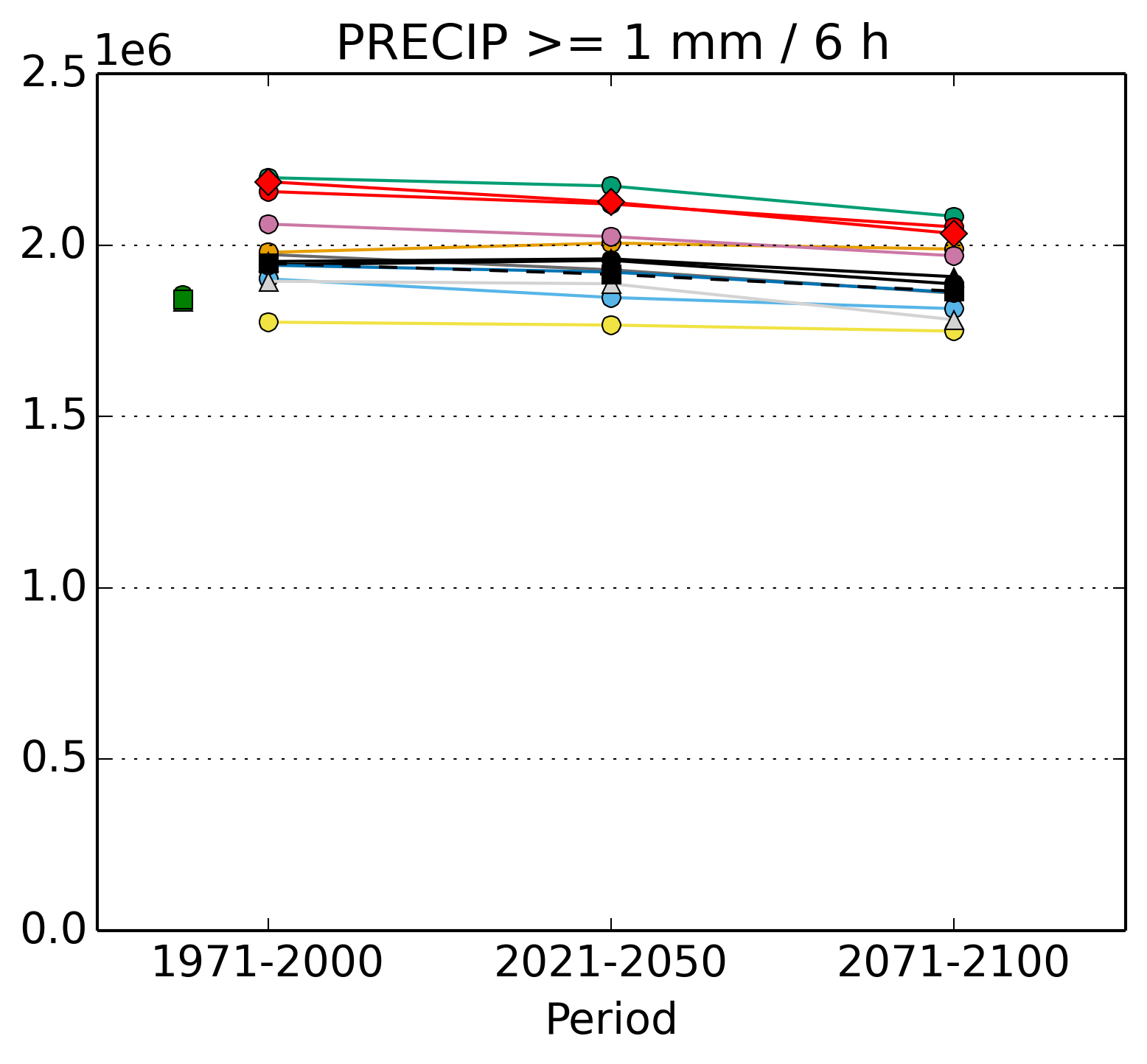